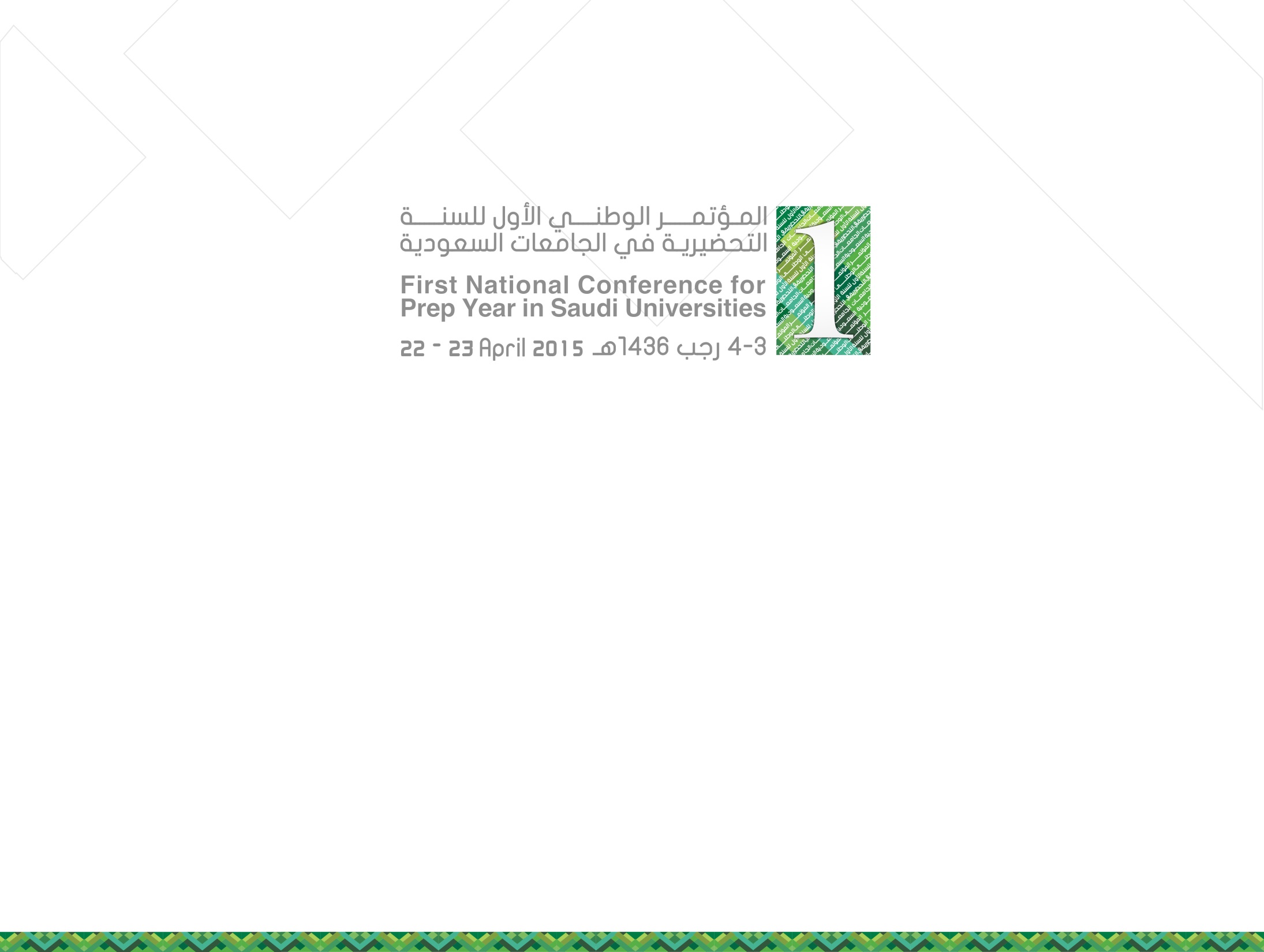 Structuring the Prep Year of College for Student Success
Jennifer R. Keup, Ph.D.
Director
National Resource Center for The First-Year Experience 
and Students in Transition
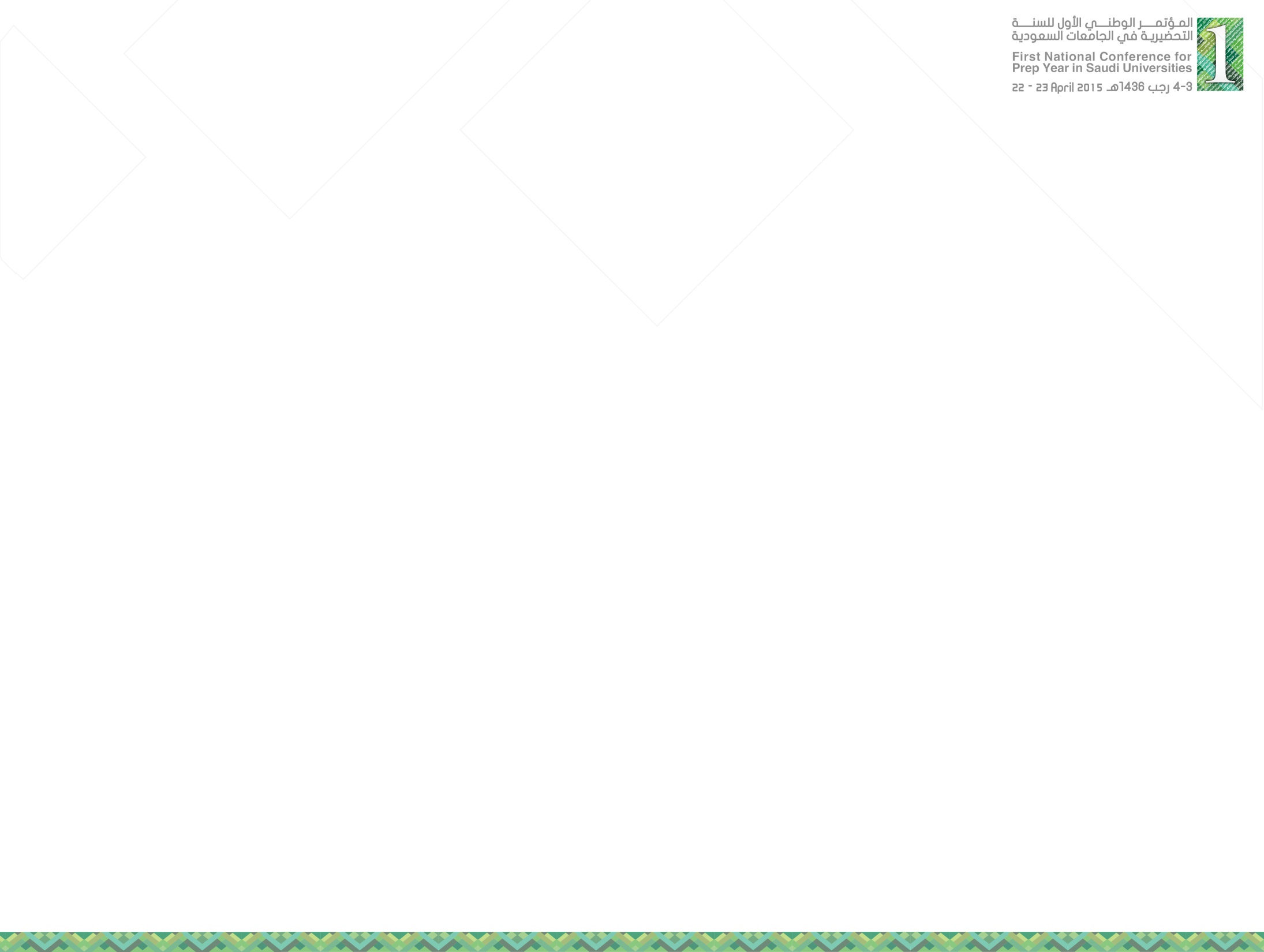 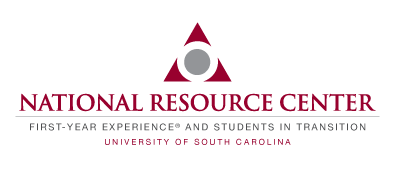 Conference Objectives
Introduce the importance of the prep year for higher education and society
Look into the most significant experiences in operating prep years
Get acquainted with the ways and mechanisms of operating prep prep years as well as standards of quality performance
Set a basis for establishing a vison for a better operation of the prep year at Saudi universities
National center for the first year in higher education …[to] promote and improve students learning teaching, and transition from general into academic education
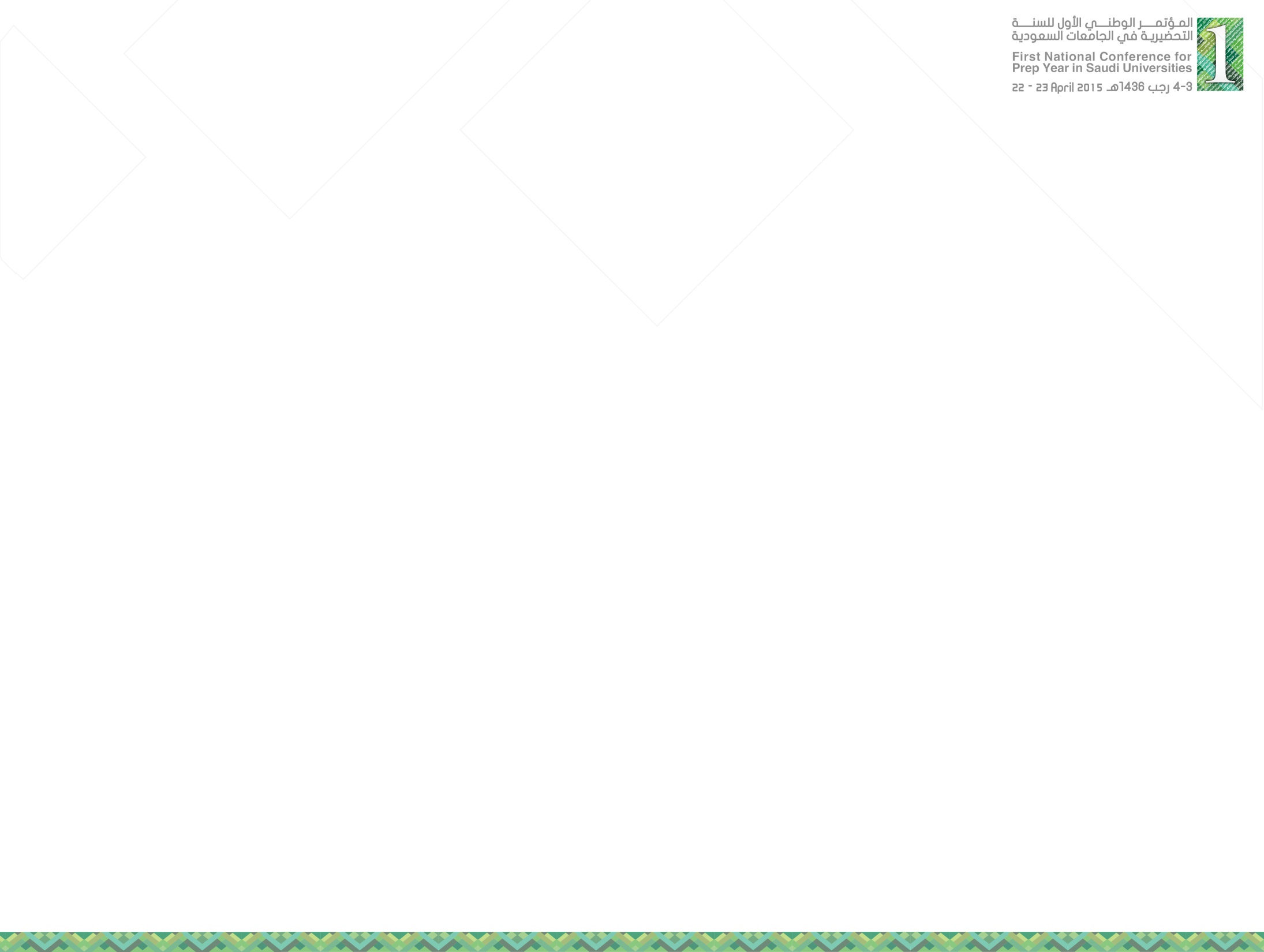 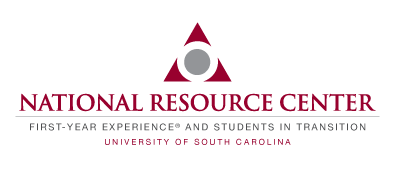 National FYE Center
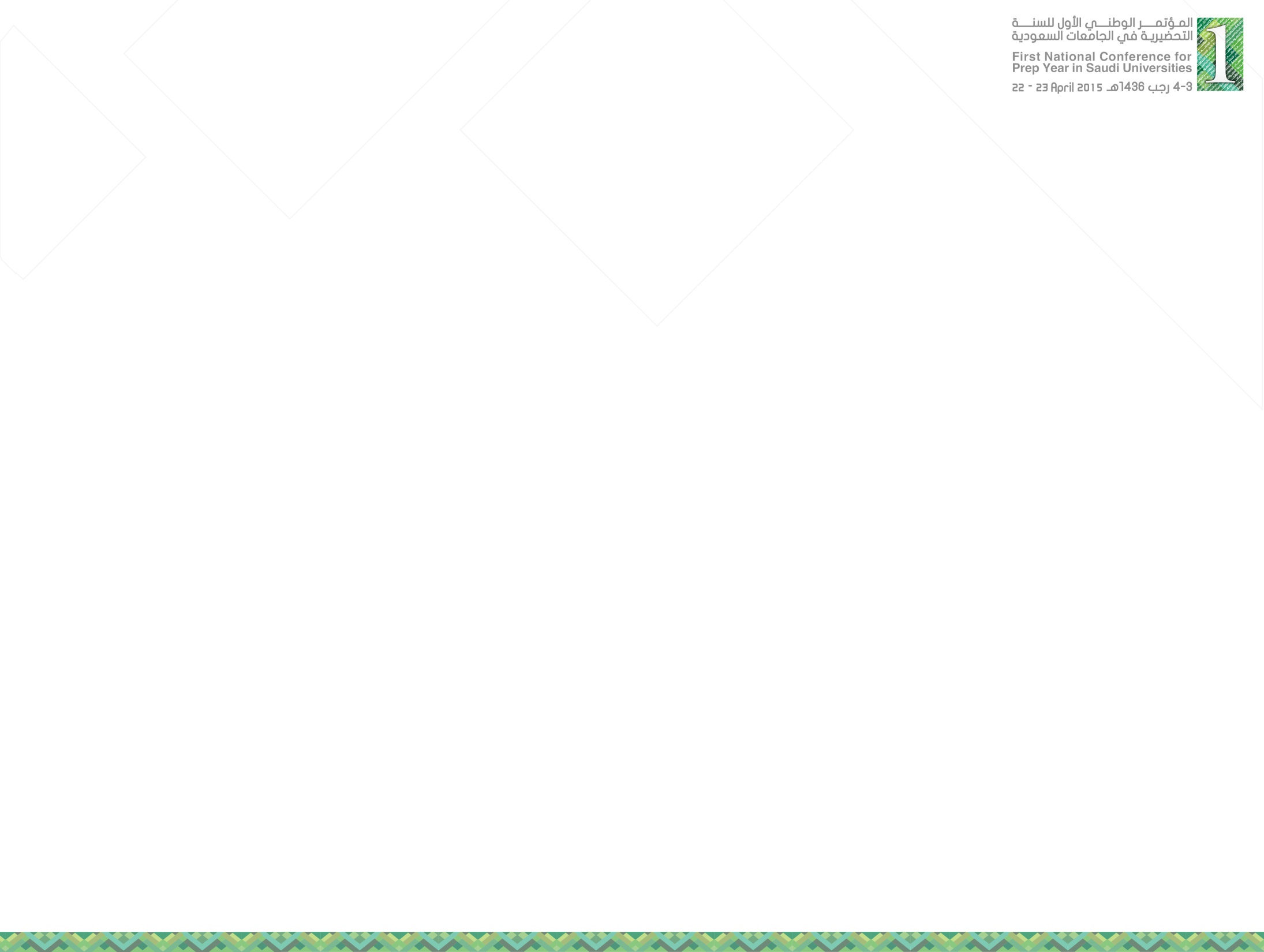 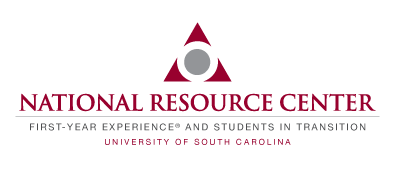 However, let’s be sure to begin       at the beginning…
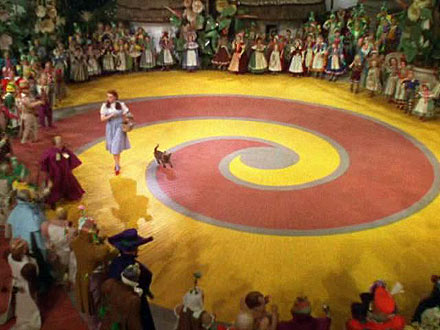 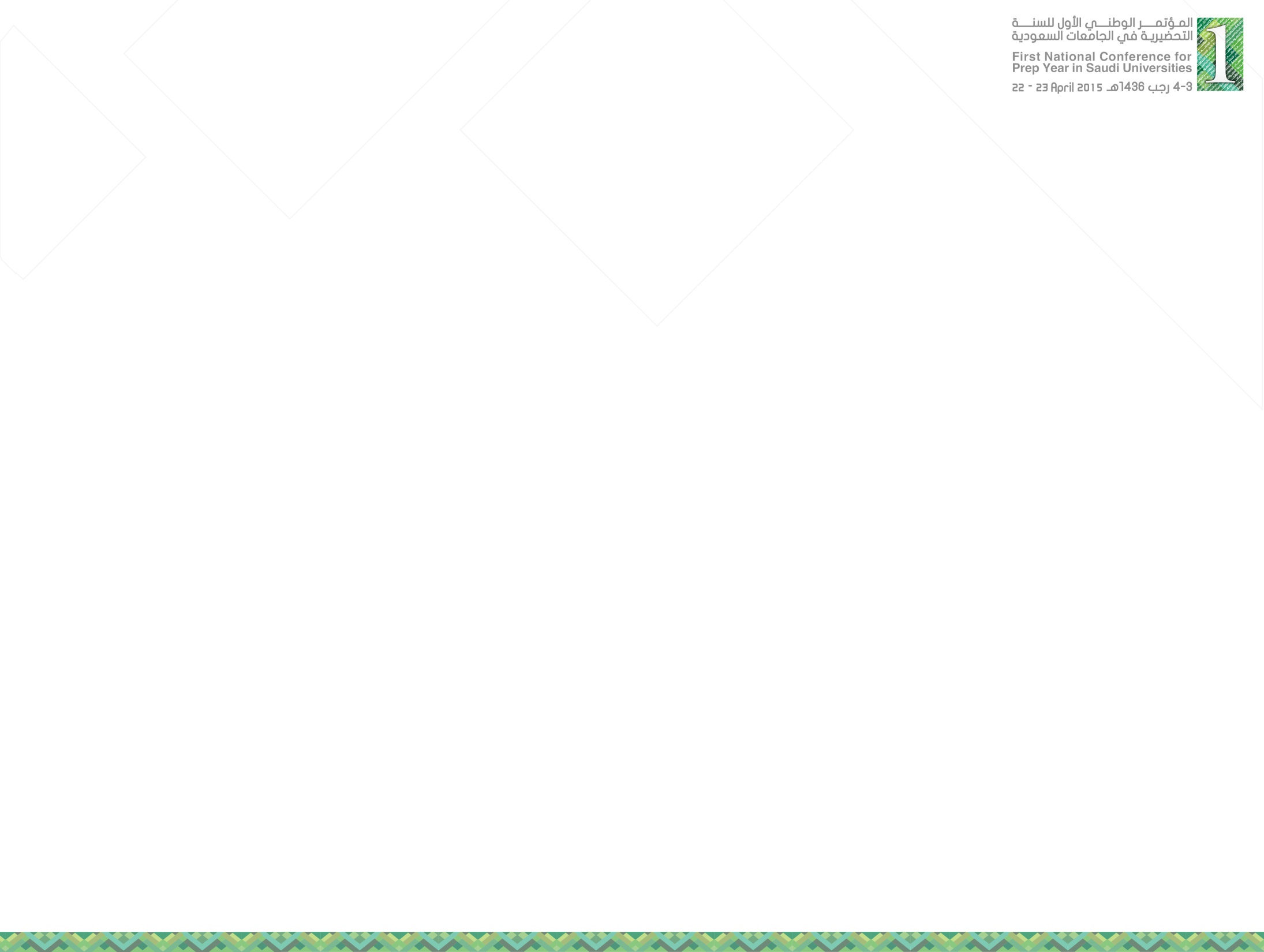 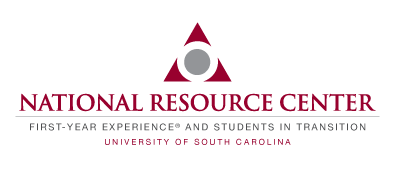 Prep Year Features
Comprehensive
Intentional
Integrated
Flexible
Systemic
Organizationally horizontal
Student centered
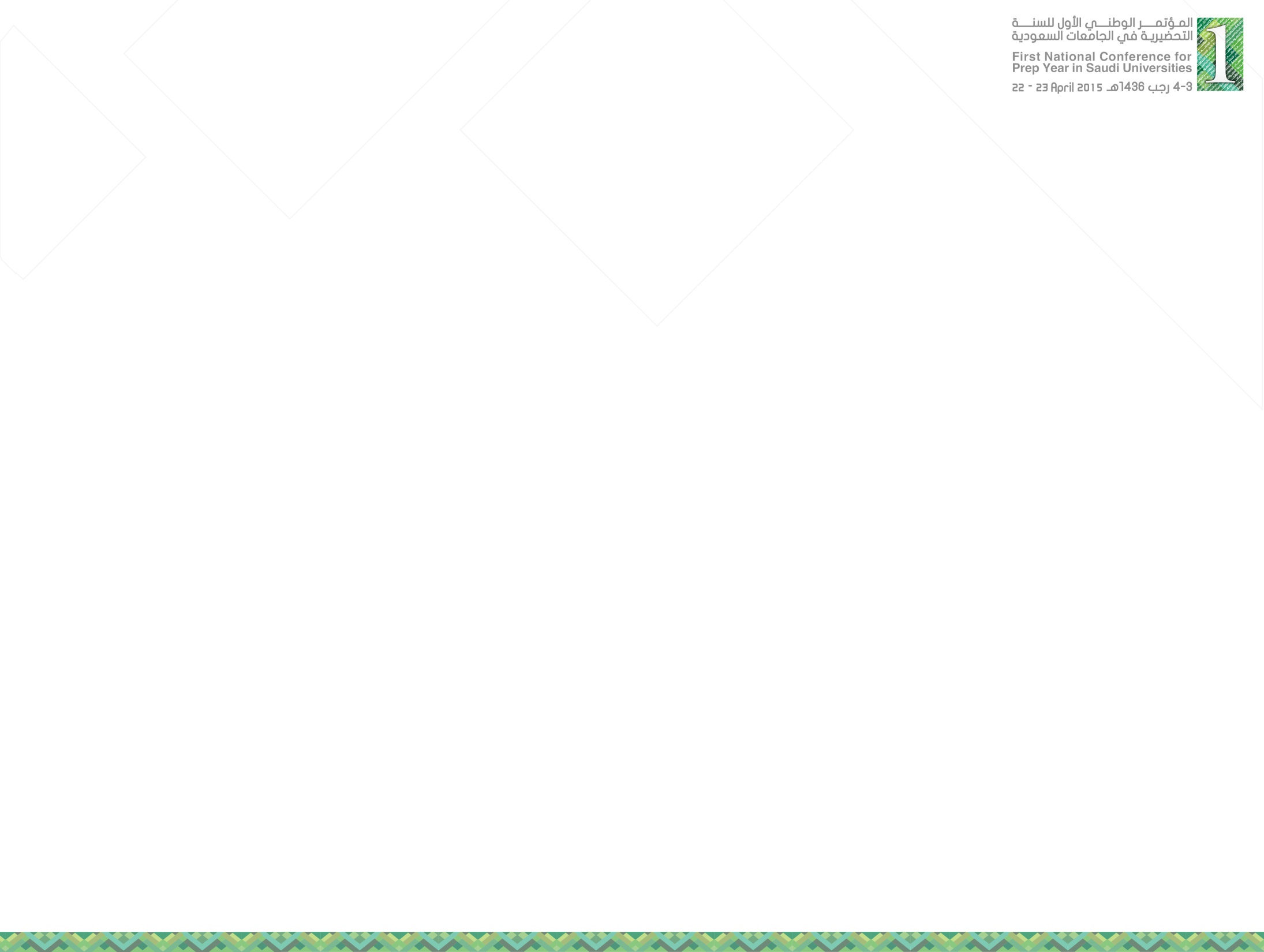 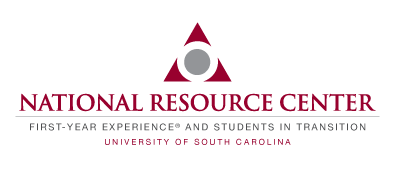 A Working Definition
“The first-year experience is not a single program or initiative, but rather an intentional combination of academic and co-curricular efforts within and across postsecondary institutions.”
(Koch & Gardner, 2006)
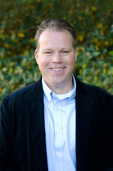 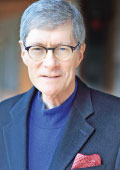 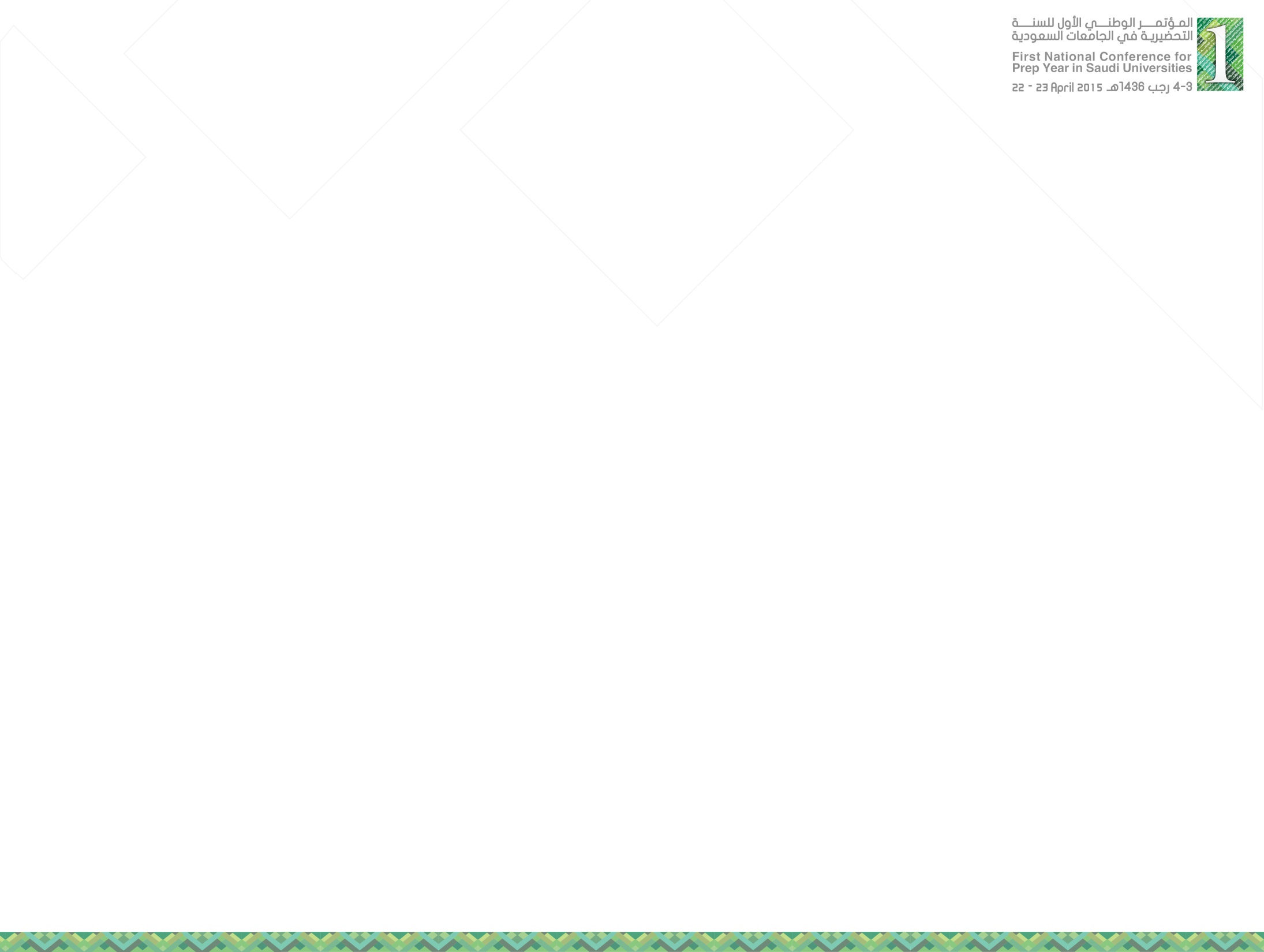 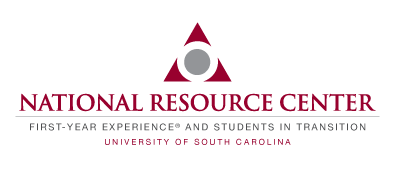 To What End?
“Excuse me,” said Alice, “how do I get out of here?”
“That depends a great deal on where you want to end up” said the cat.
“I don’t care where I end up,” said Alice, “I just want out!”
“Well,” said the cat, “if it doesn’t matter where you end up, it doesn’t matter which road you take.”
Carroll, 1865
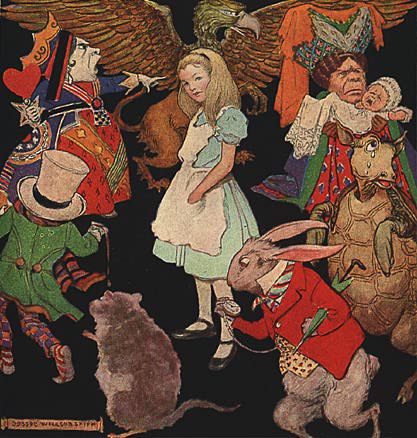 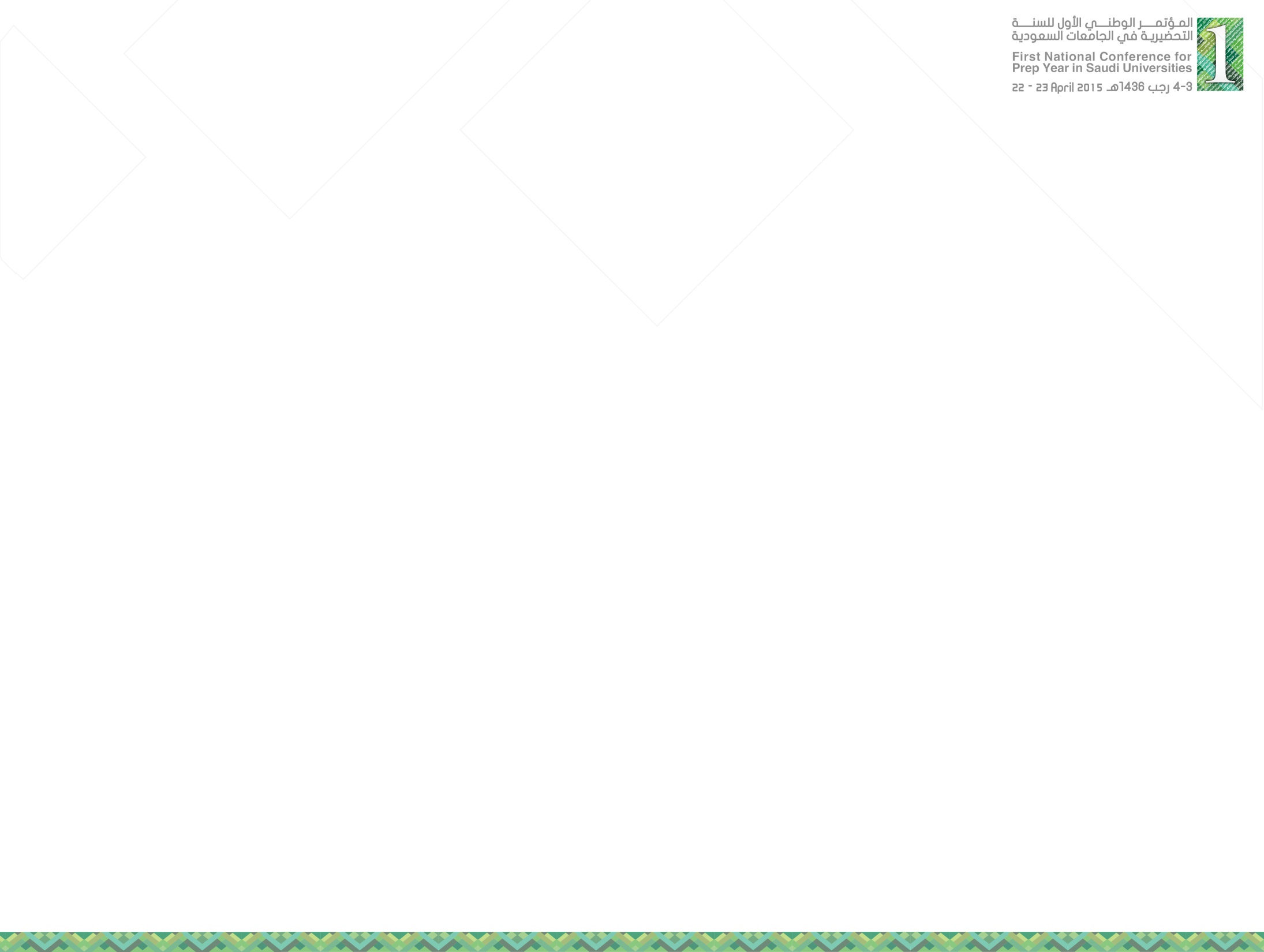 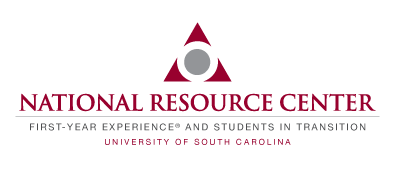 FYE Outcomes
What do we hope students will get, earn, or experience as the result of their prep/first year of college?
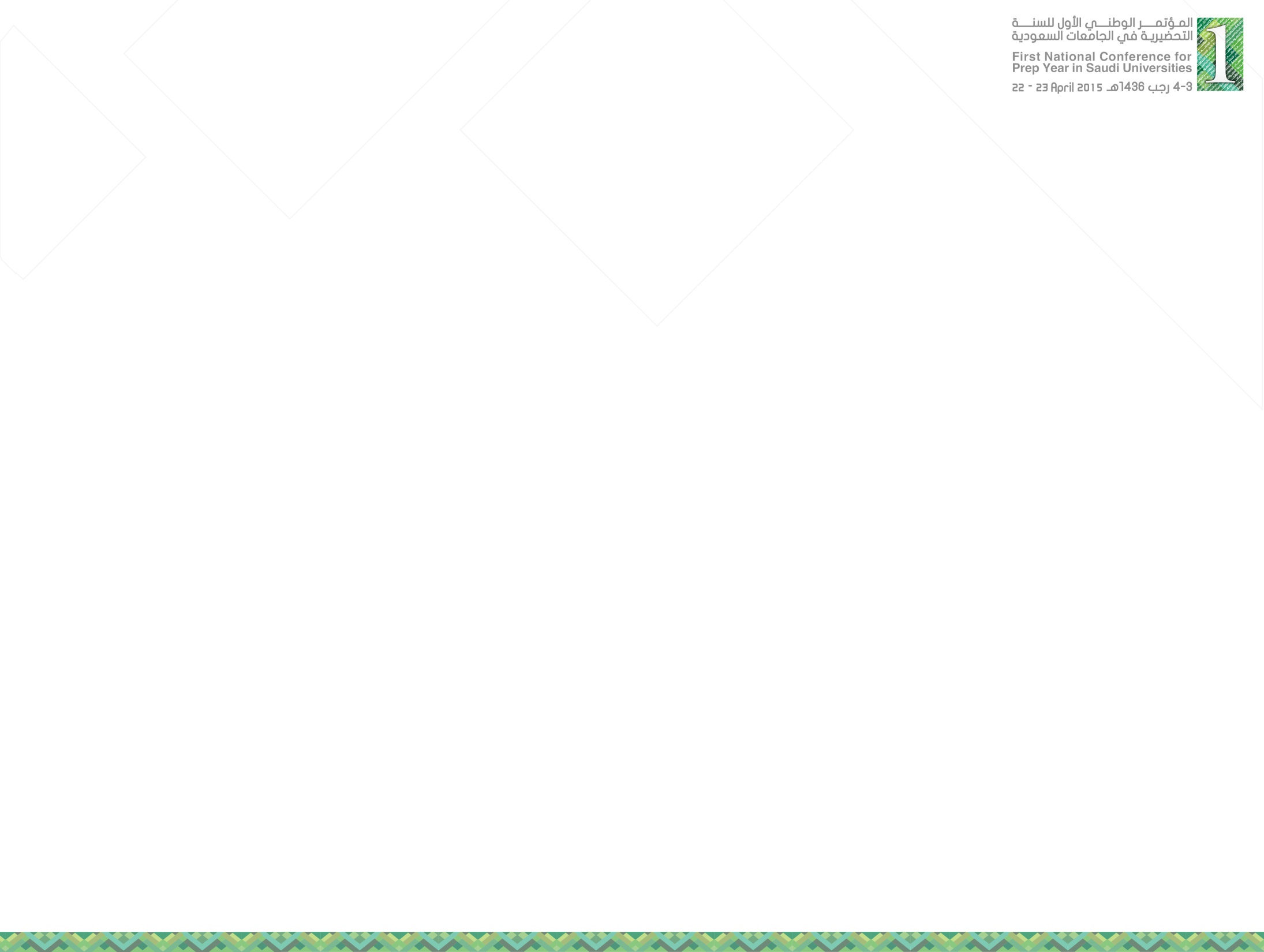 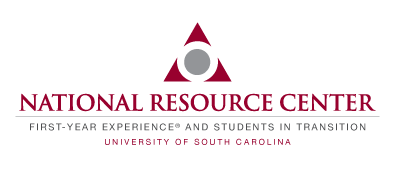 Retention
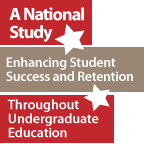 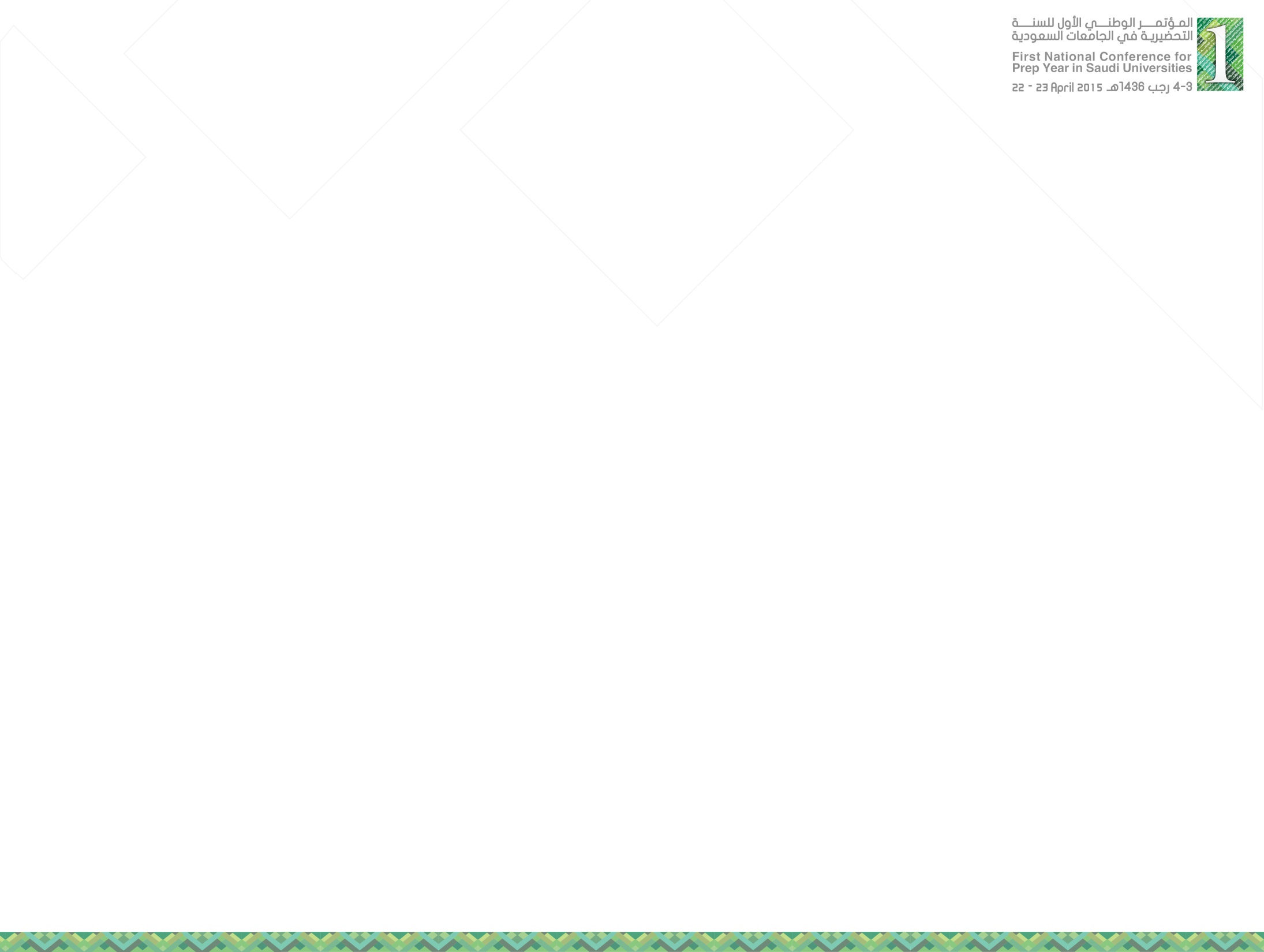 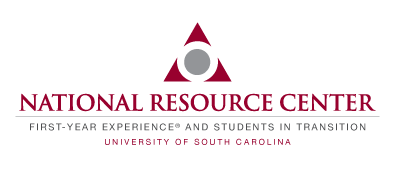 Beyond Retention
“The almost singular focus on retention and graduation rates as…[first-year] student success is inadequate, [there must be] a revised definition grounded in student learning outcomes.” “Definitions of student success must include not only retention and graduation rates, but also a wide range of student learning and developmental outcomes.”
(Reason & Gansemer-Topf, 2013)
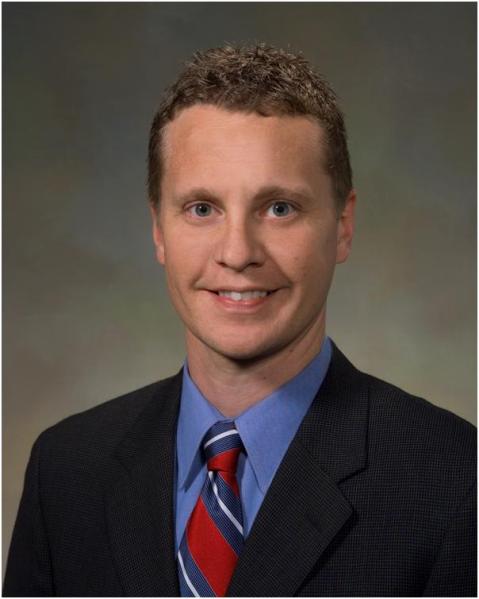 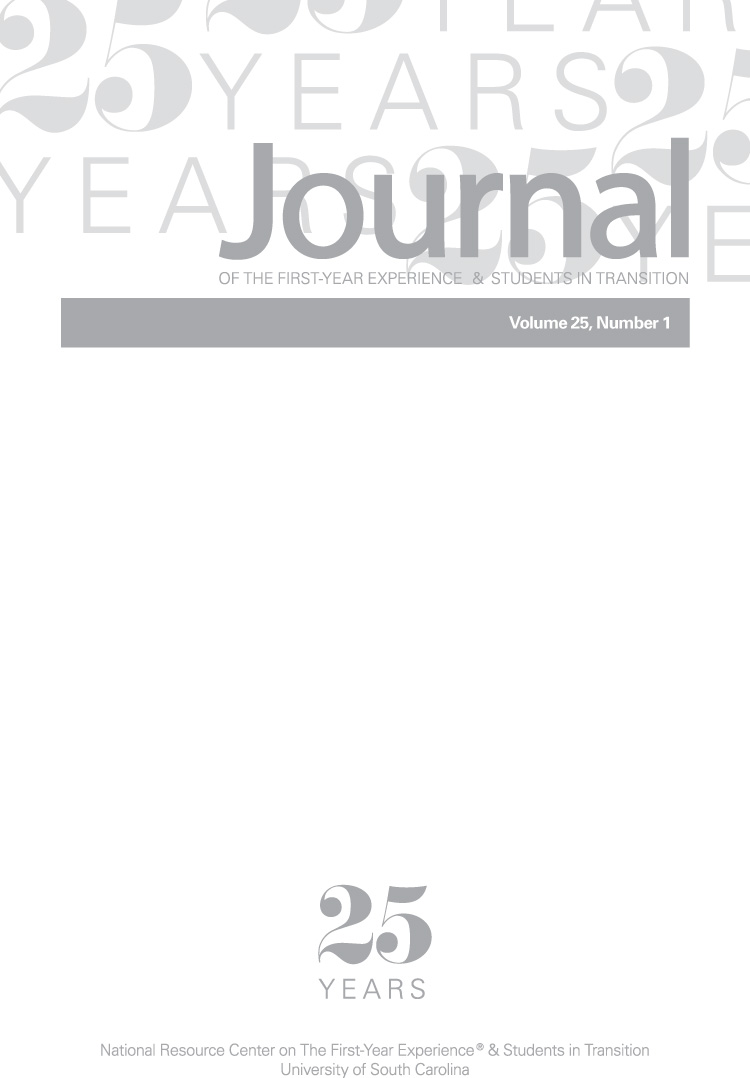 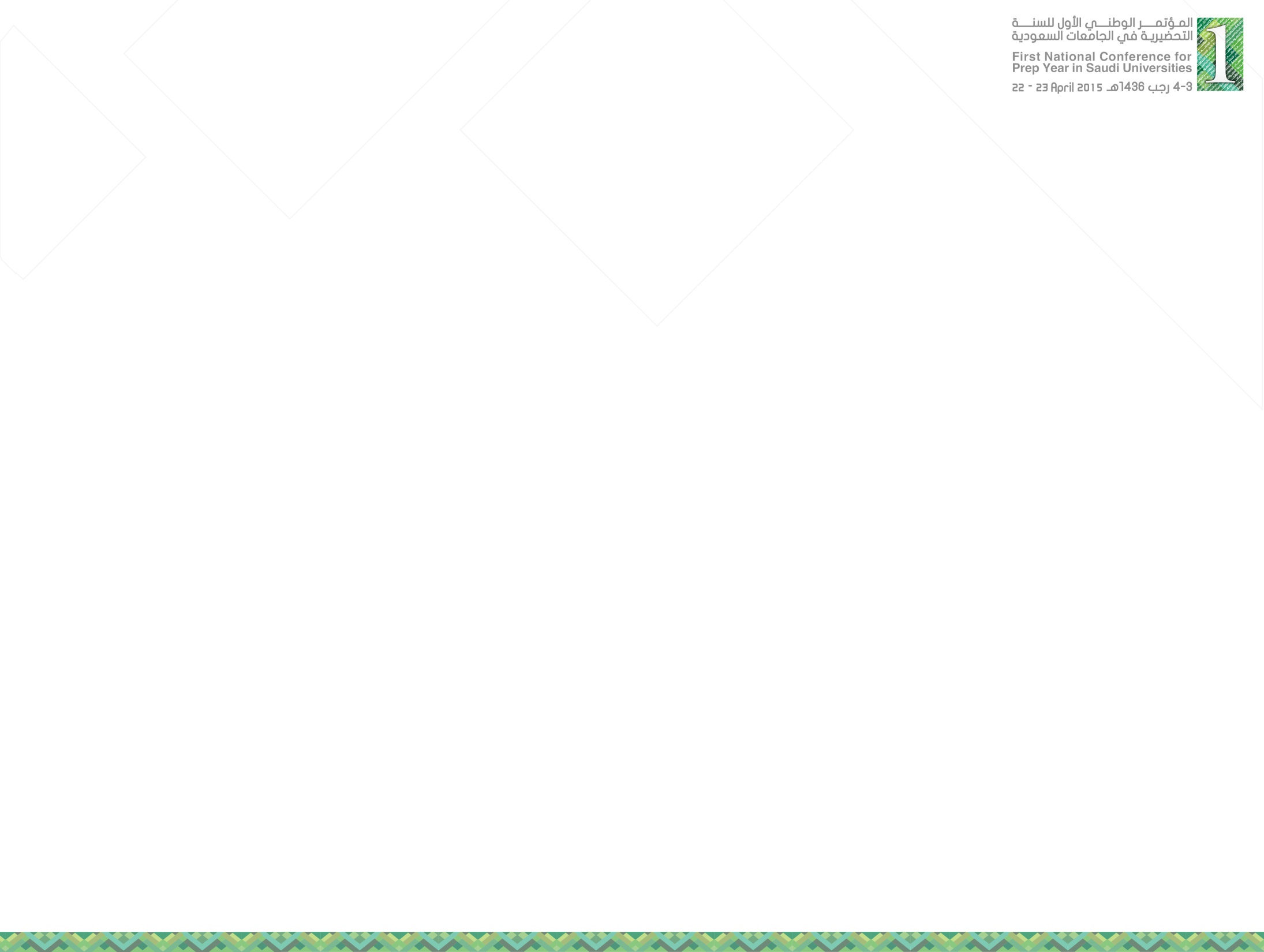 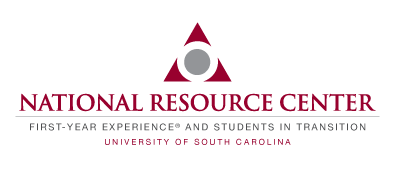 Beyond Retention
“Student persistence, or retention to the sophomore year, and academic achievement…are common measures [and] are of great importance as metrics for student success [but] learning outcomes desirable for all college students, such as written and oral communication, information literacy, problem solving, civic engagement, and intercultural and global understanding are also worthy of study.”
(Kinzie, 2013)
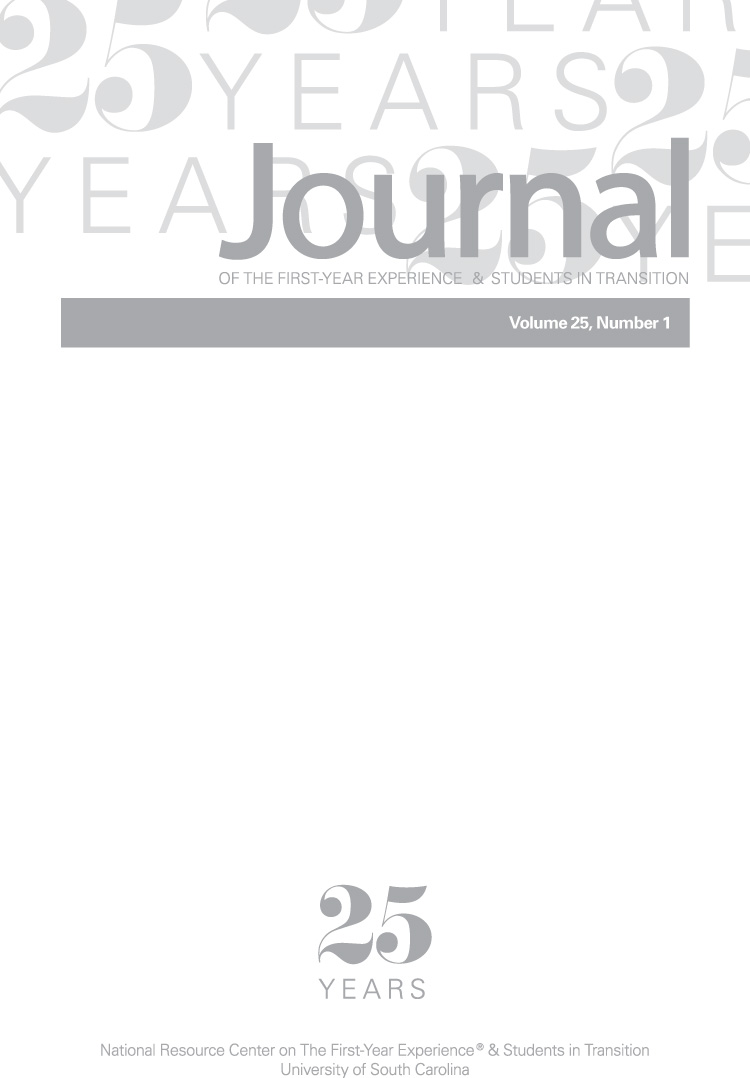 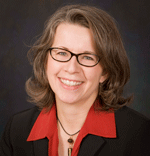 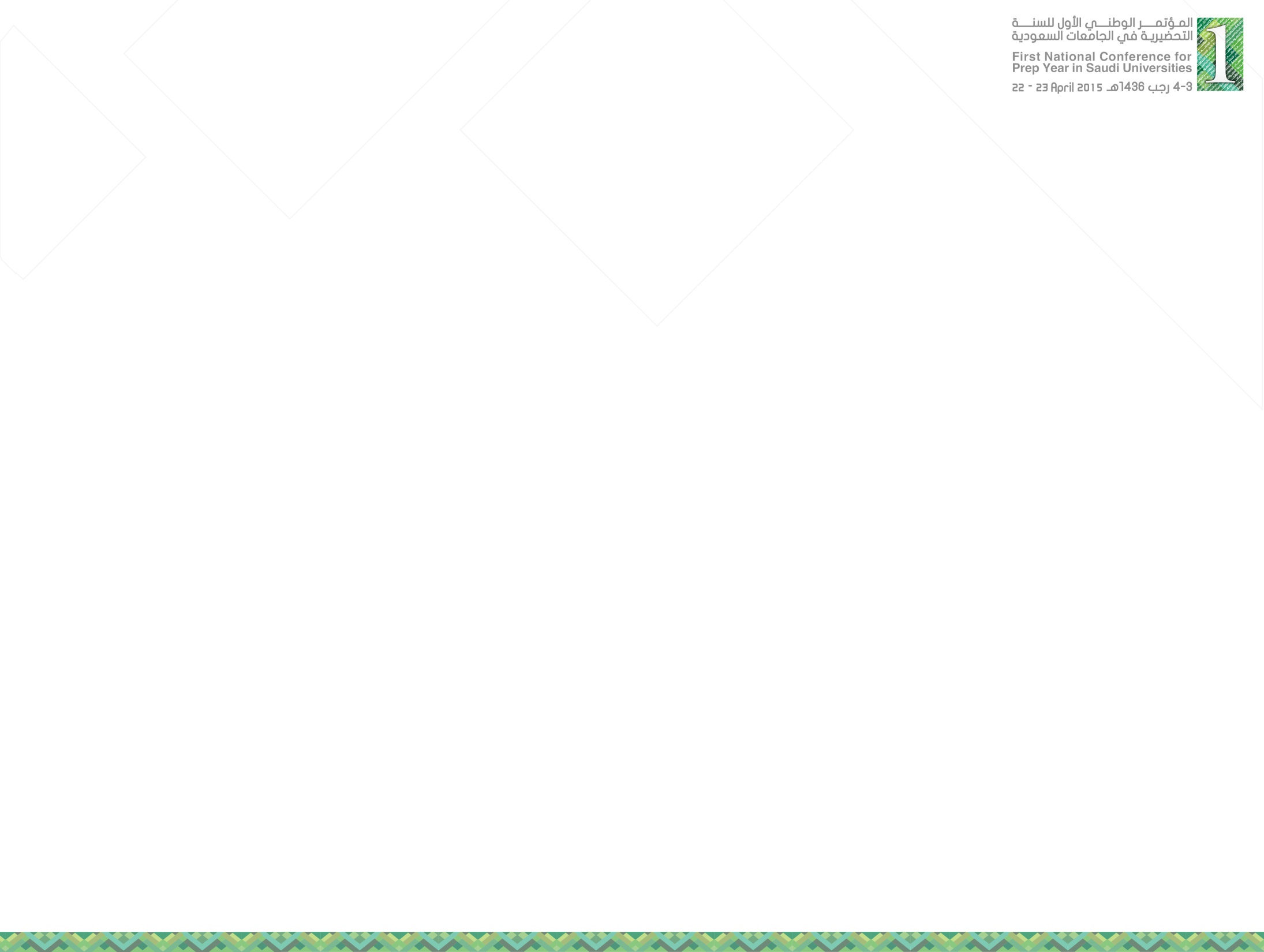 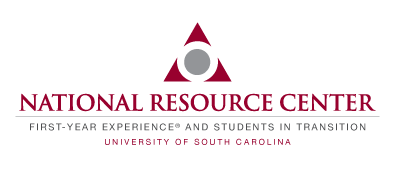 Beyond Retention
“While many [theories] have seen the role of first-year and transition programs as solely focused on retaining the student, these programs should have a greater influence on setting the tone for what it means to be an educated individual and the responsibilities that come with gaining a postsecondary education.”
(Torres & LePeau, 2013)
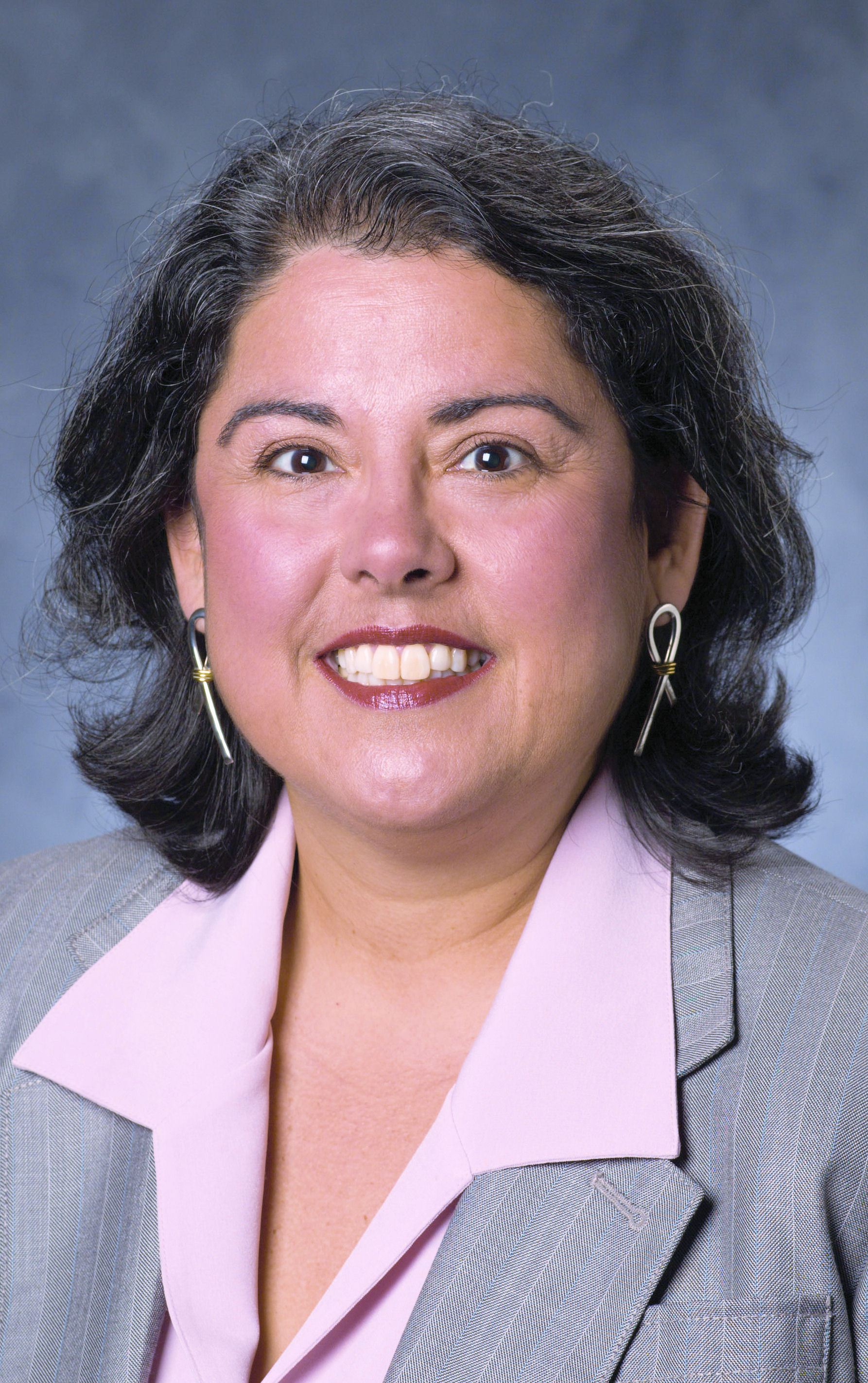 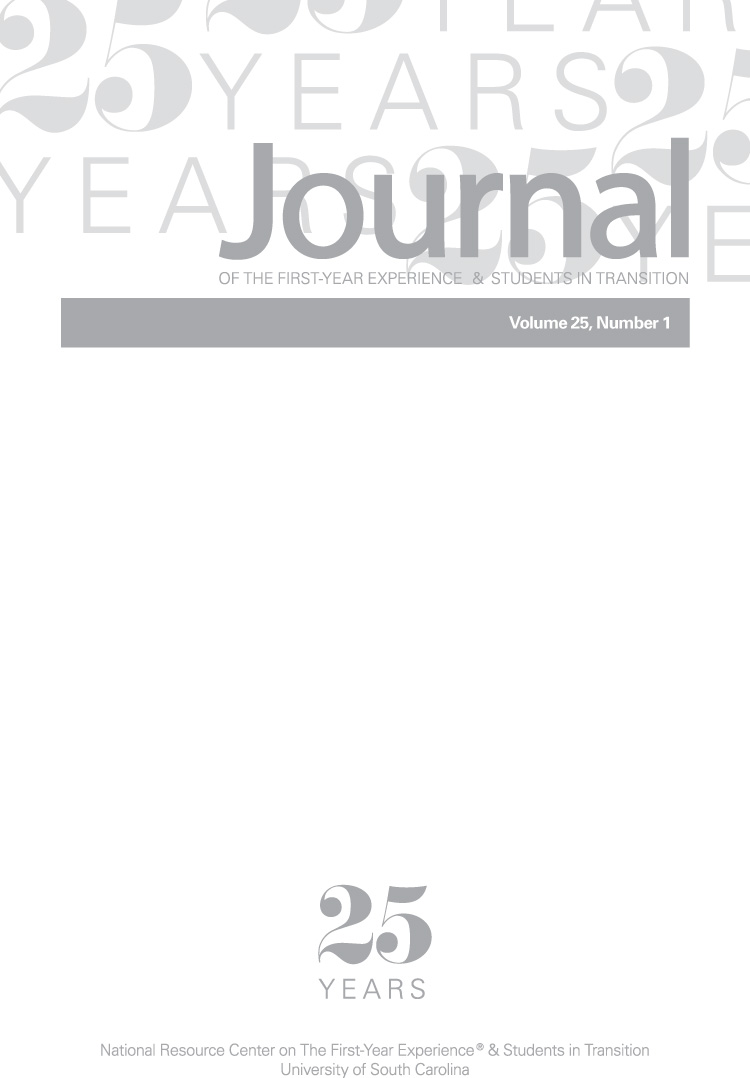 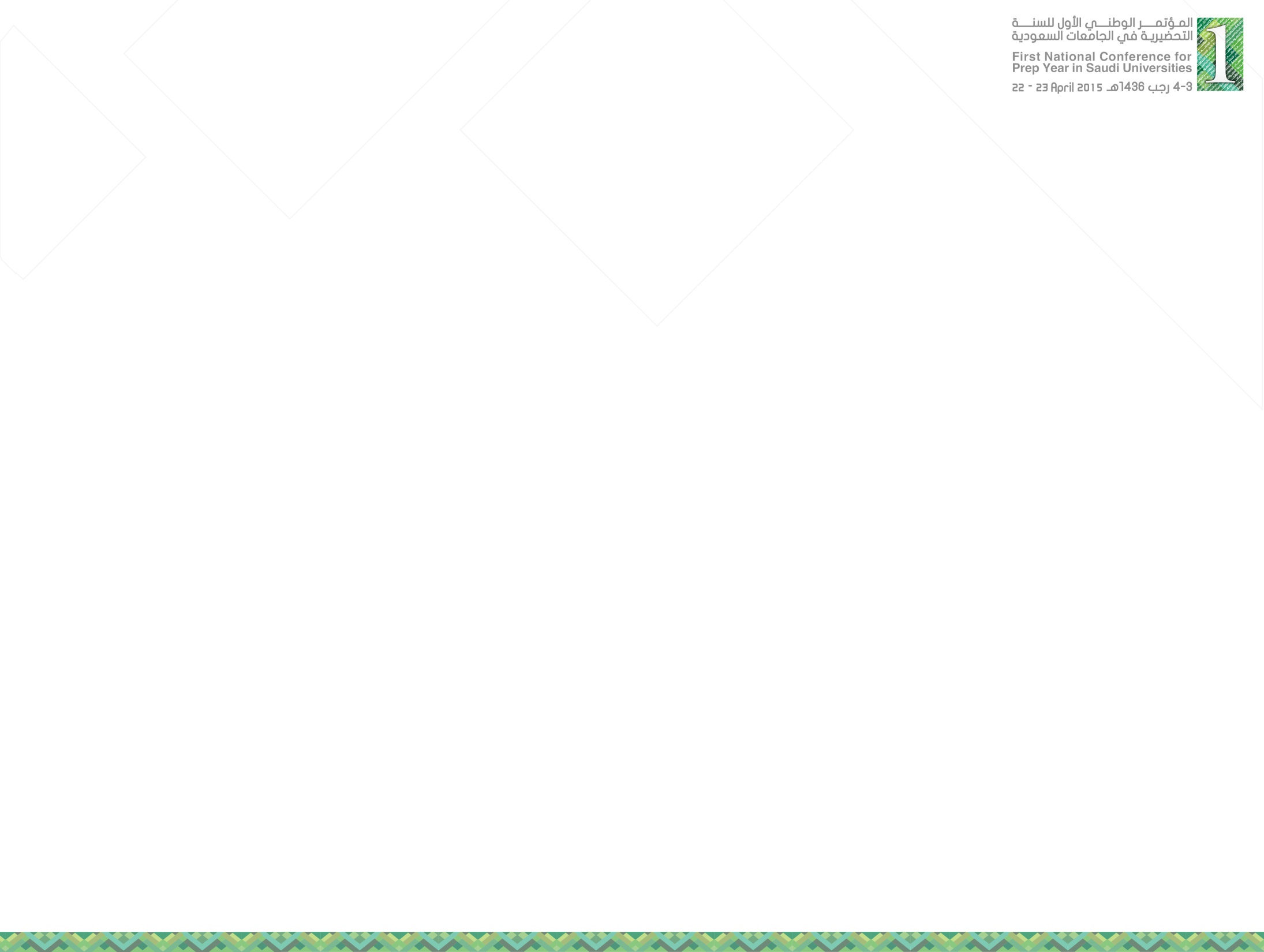 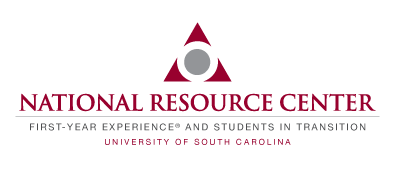 How would you know you had a “successful” and “effective” prep year if you had 100% retention?
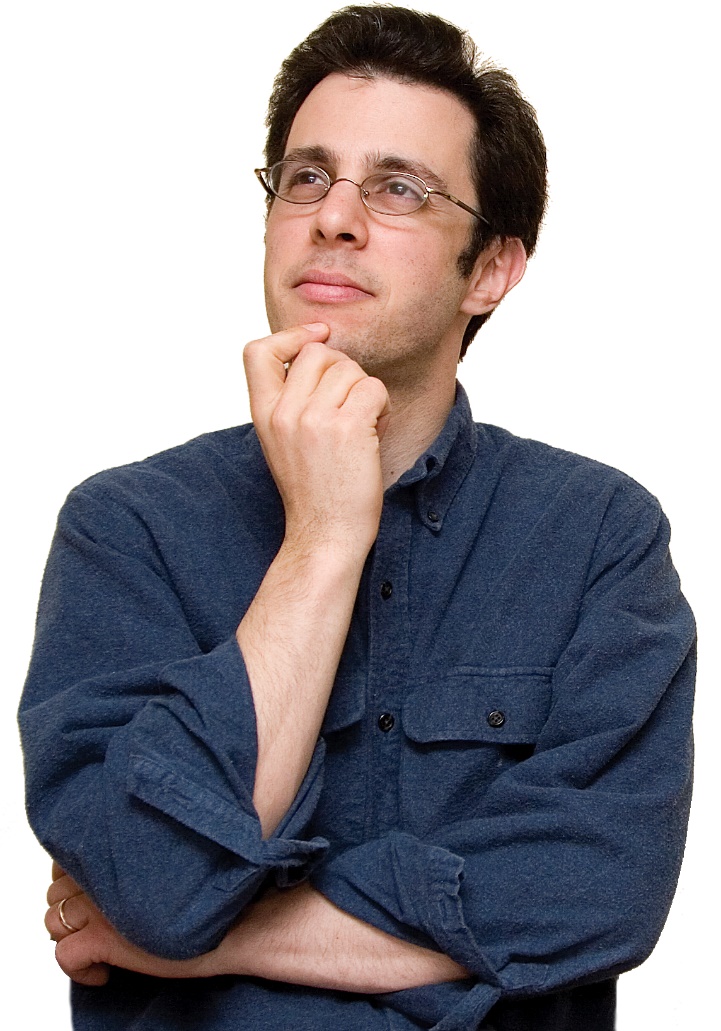 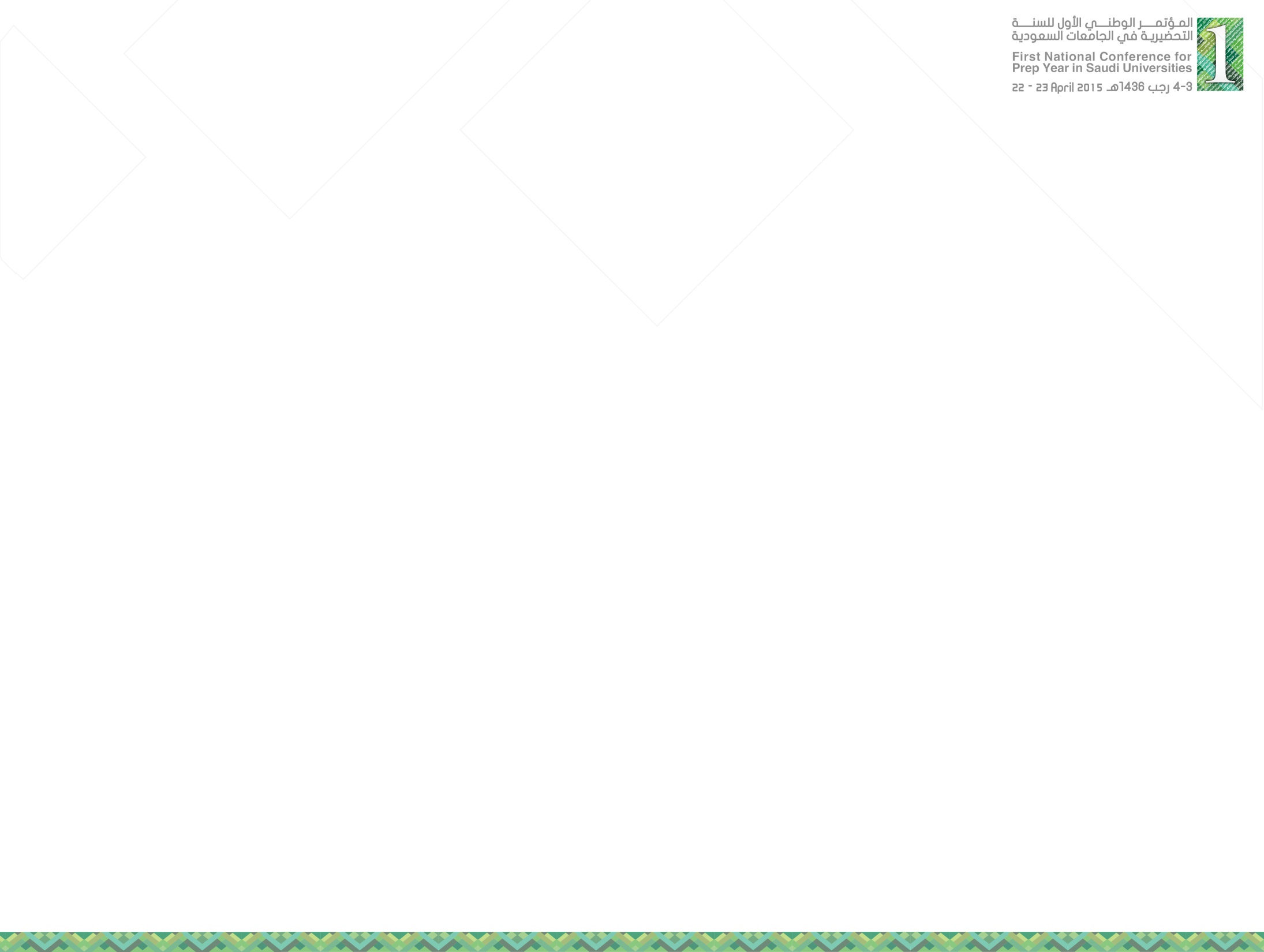 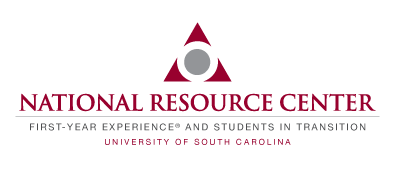 21st Century:
Learning Outcomes
Knowledge of human cultures and the physical and natural world
Intellectual and practical skills
Personal and social responsibility
Integrative learning
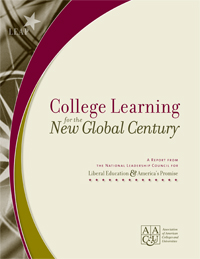 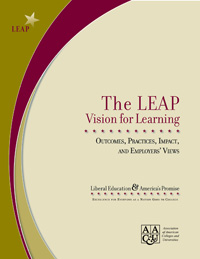 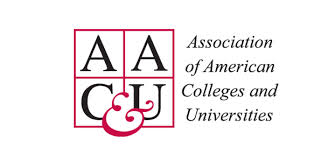 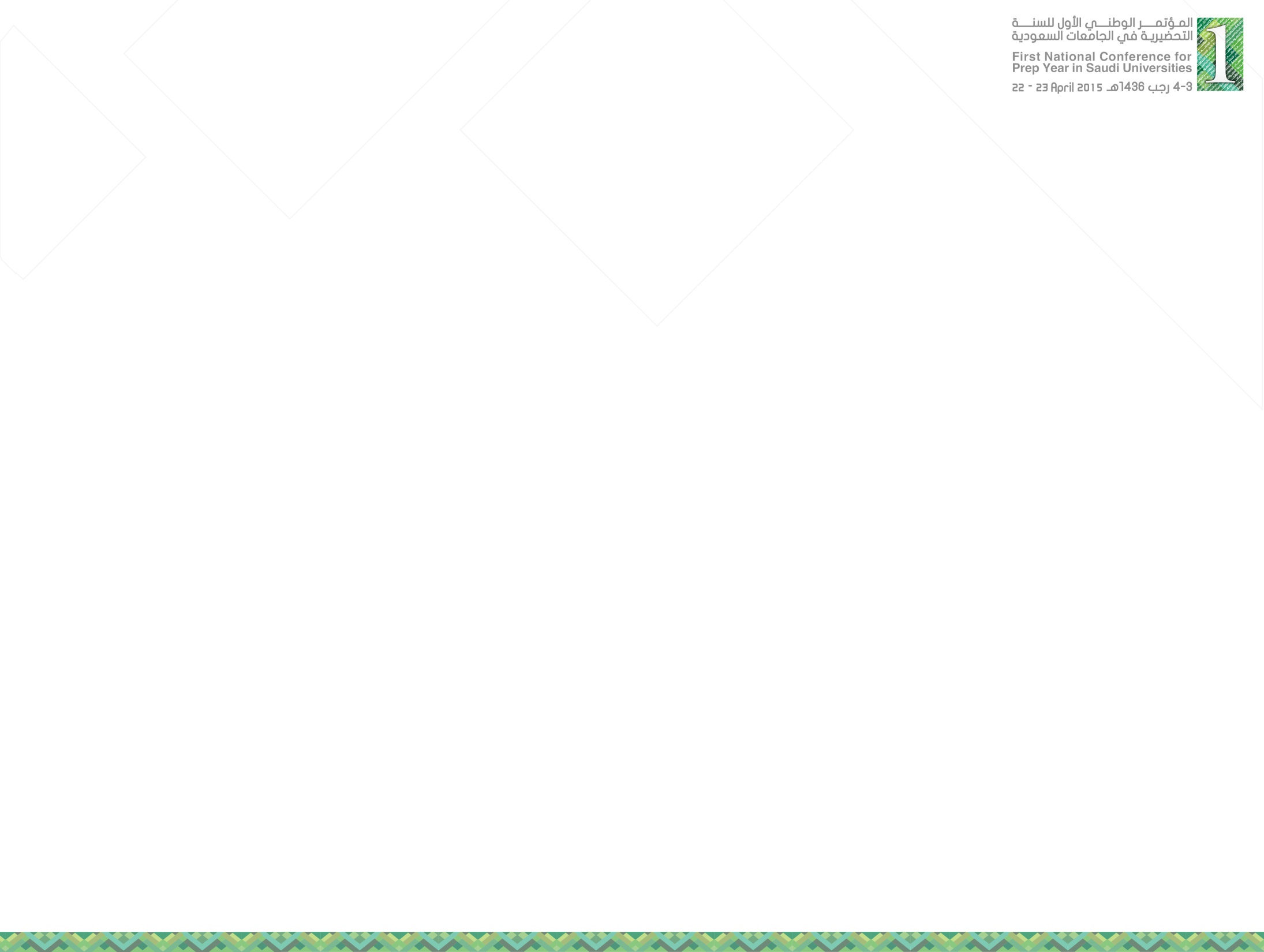 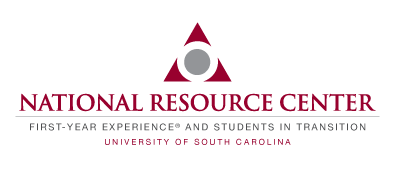 Metacompetencies for
Employability
Build & sustain working professional relationships
Analyze, evaluate, and interpret data from various sources
Engage in continuous learning
Oral communication and persuasion
Project planning and management
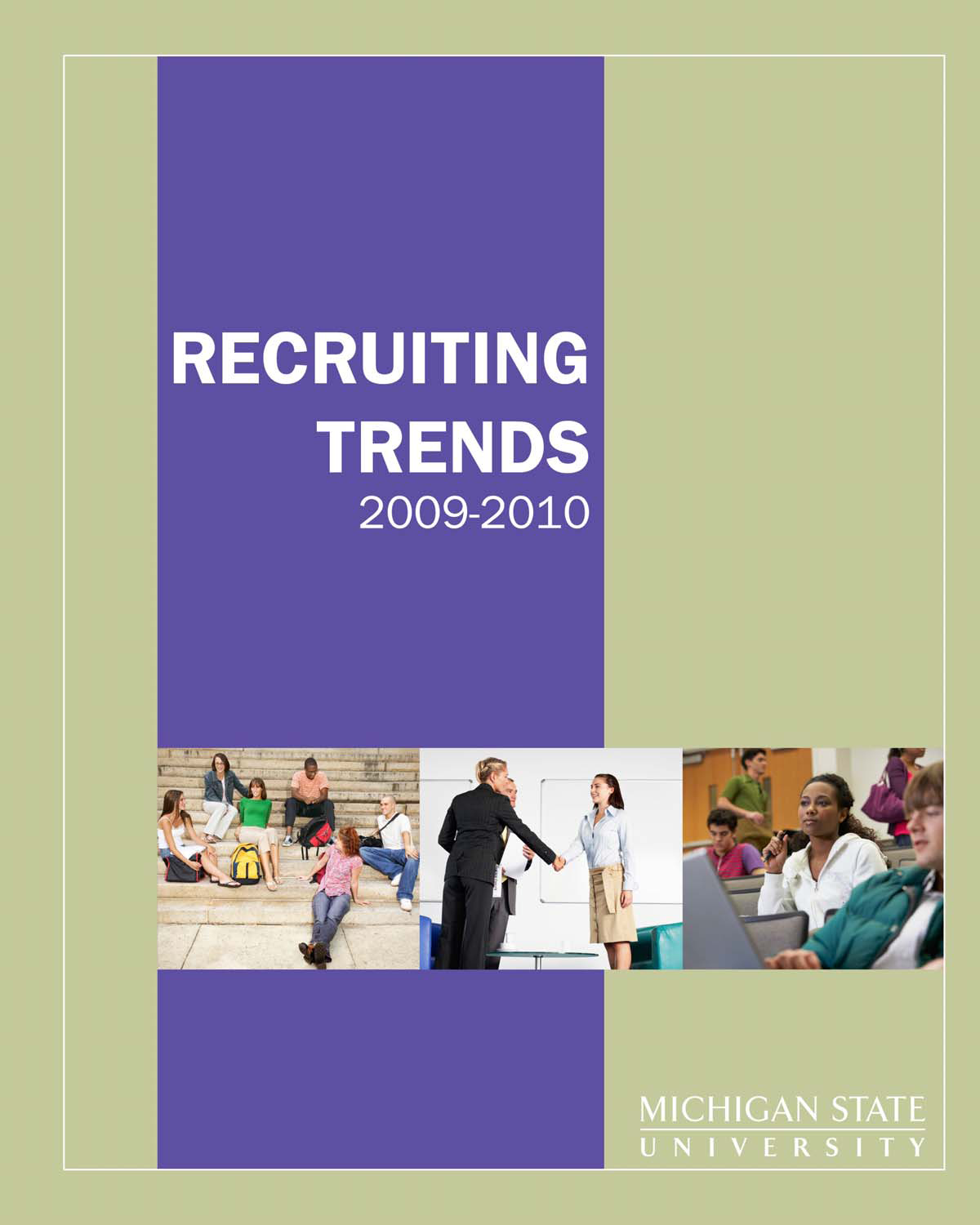 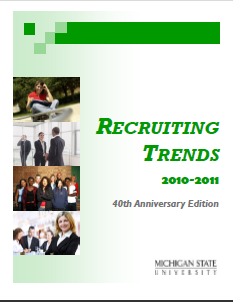 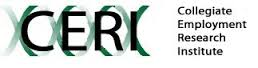 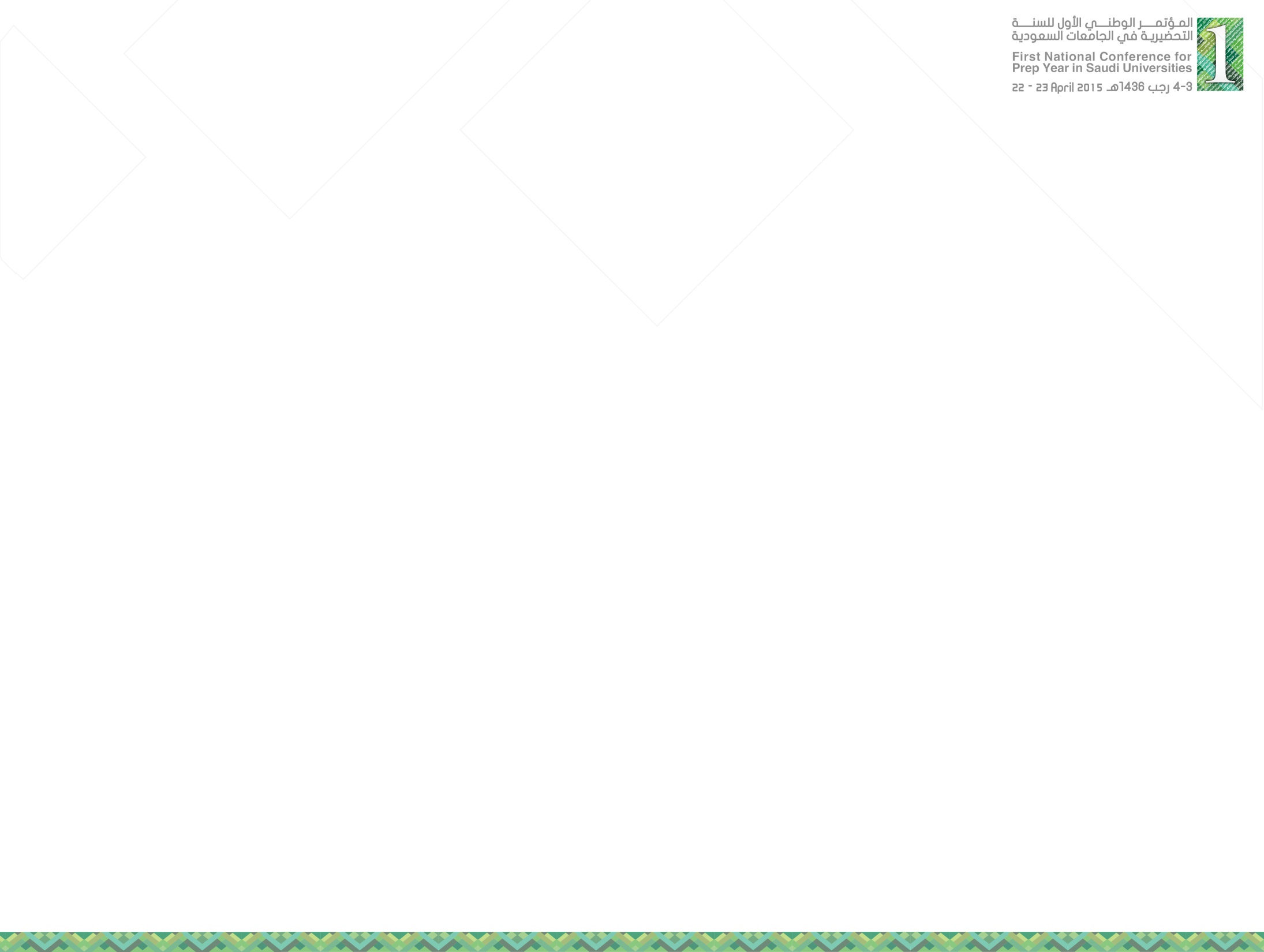 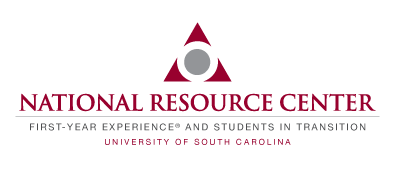 Metacompetencies for
Employability
Ability to create new knowledge
Understand the impact of company practices in a global setting
Build a successful team
Coach, mentor, & develop others
Initiative
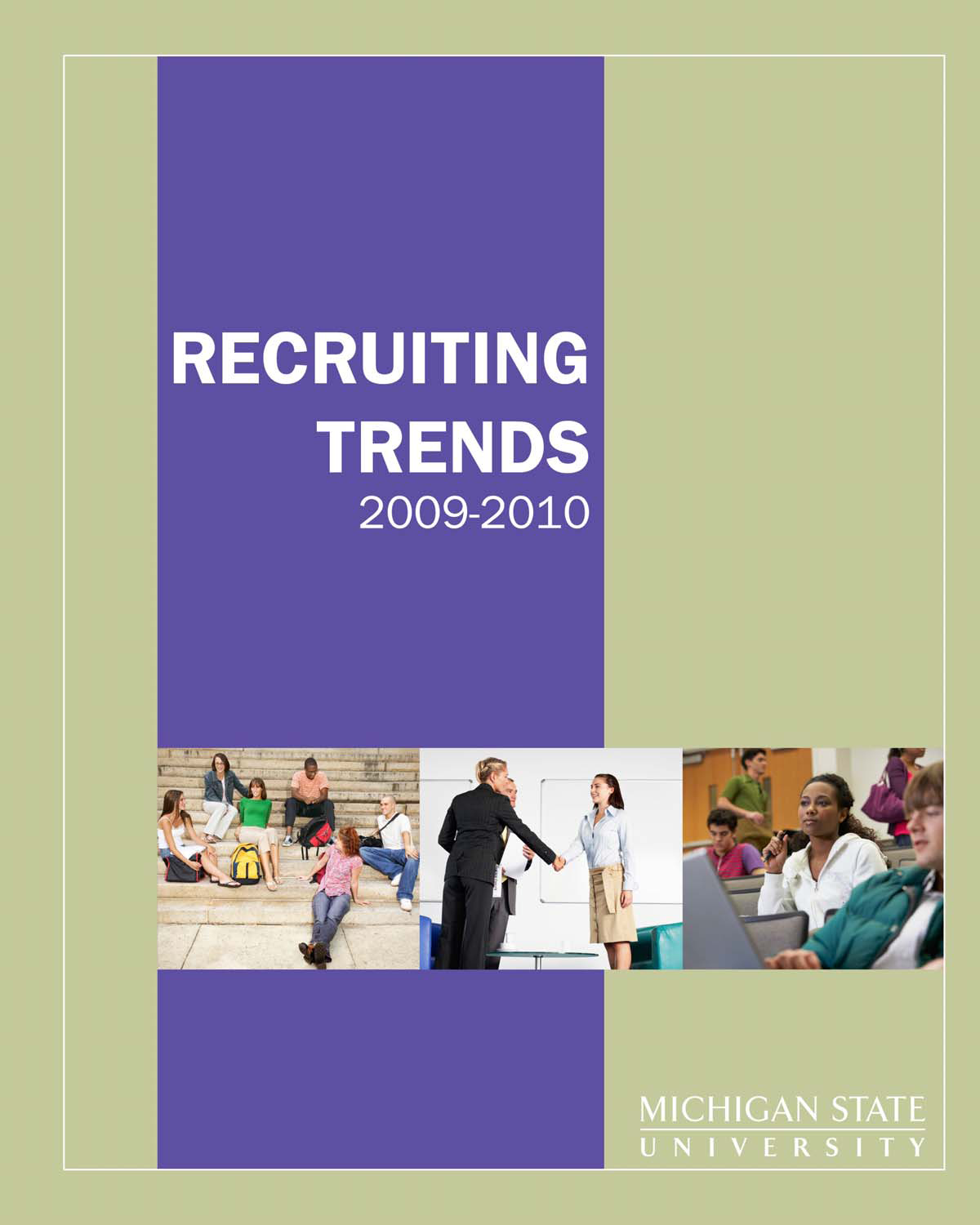 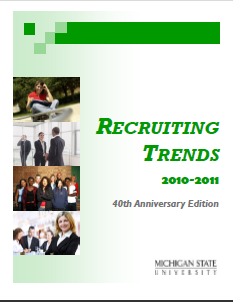 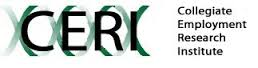 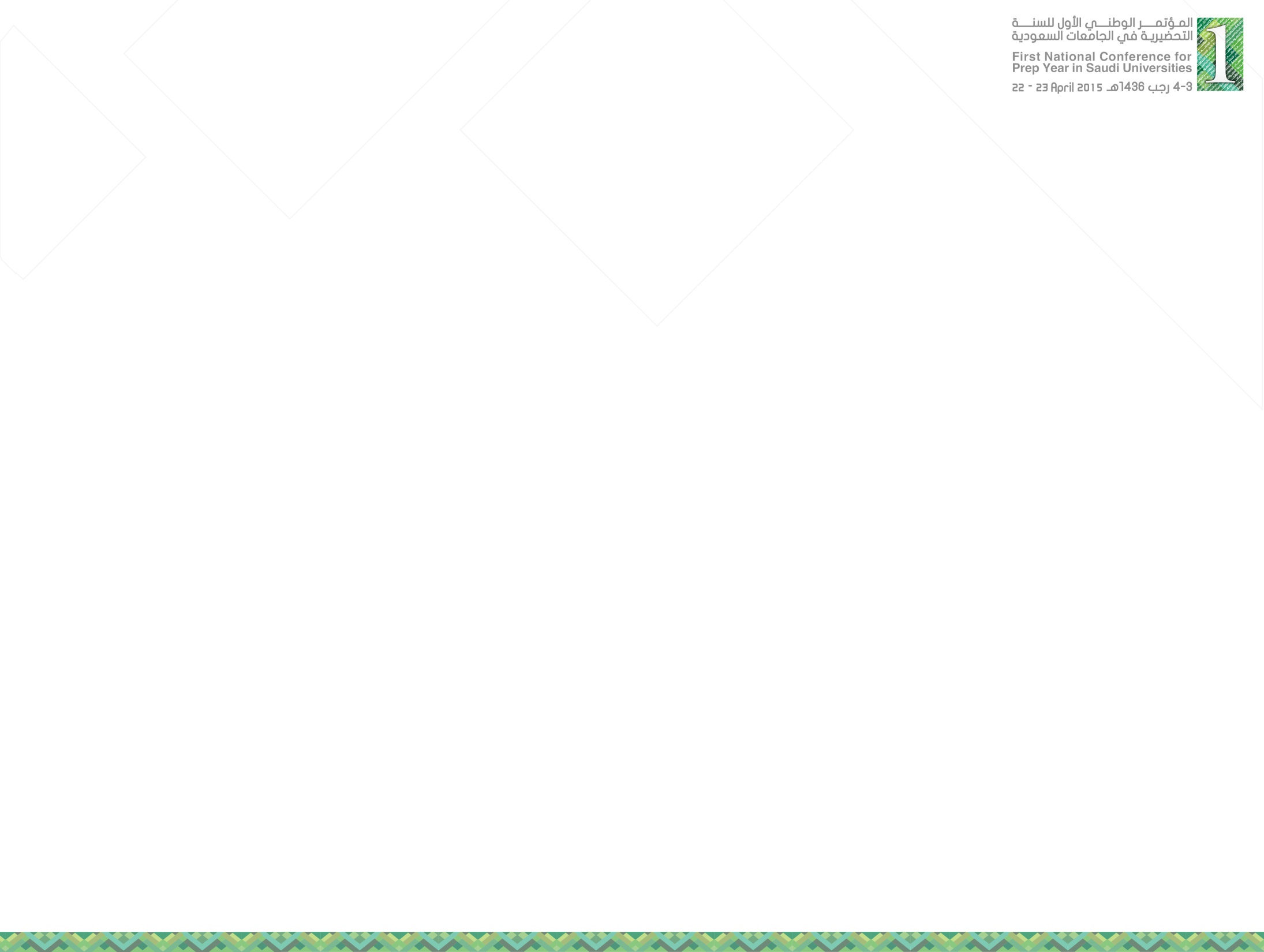 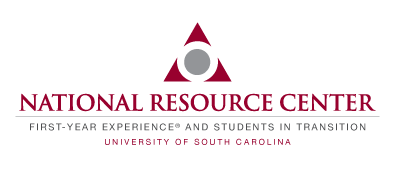 Domains for FYE/Prep Year Outcomes
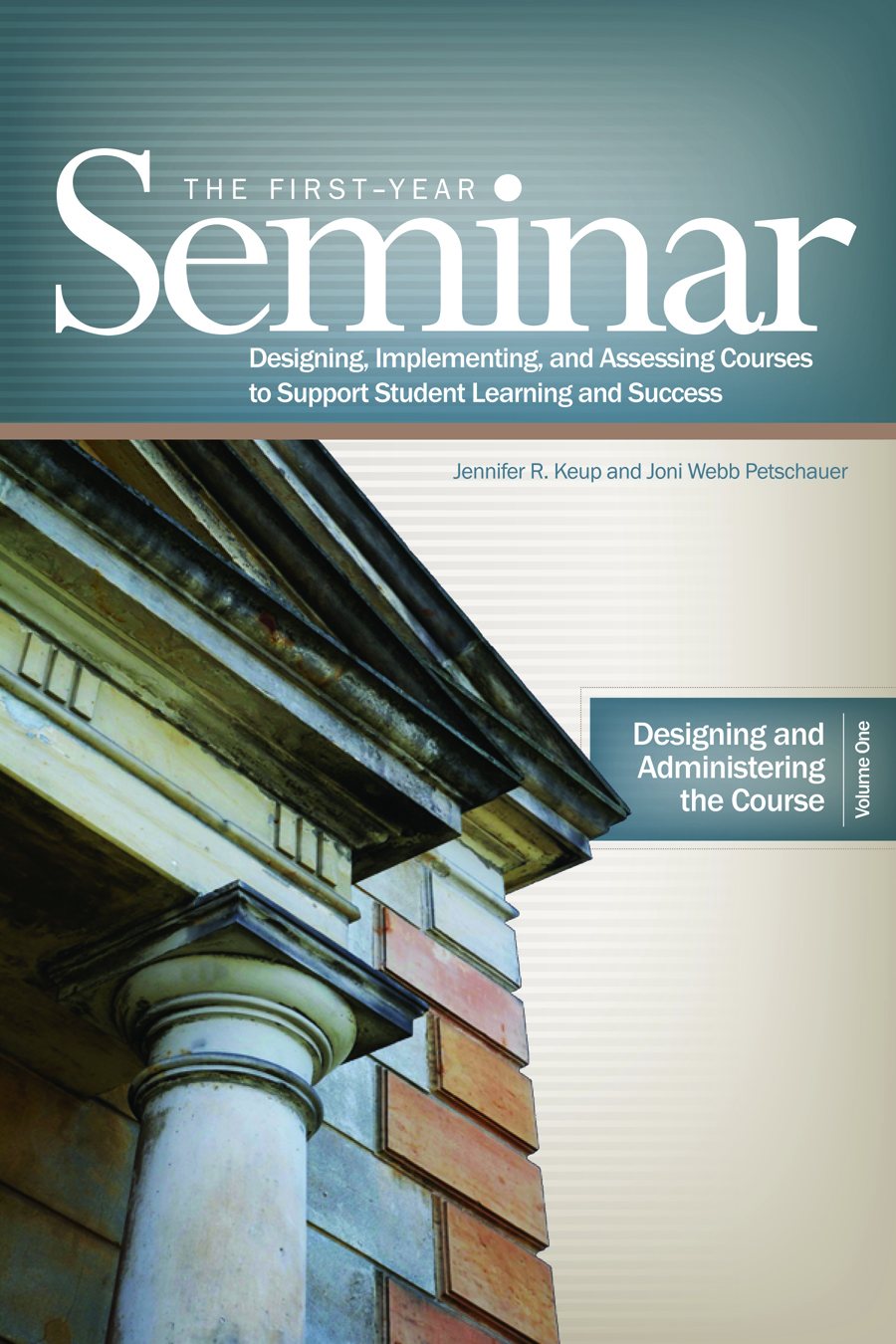 Retention
Academic skills/experiences
Campus connection
Interpersonal skills
Personal development
Employability
Civic engagement/democratic citizenship
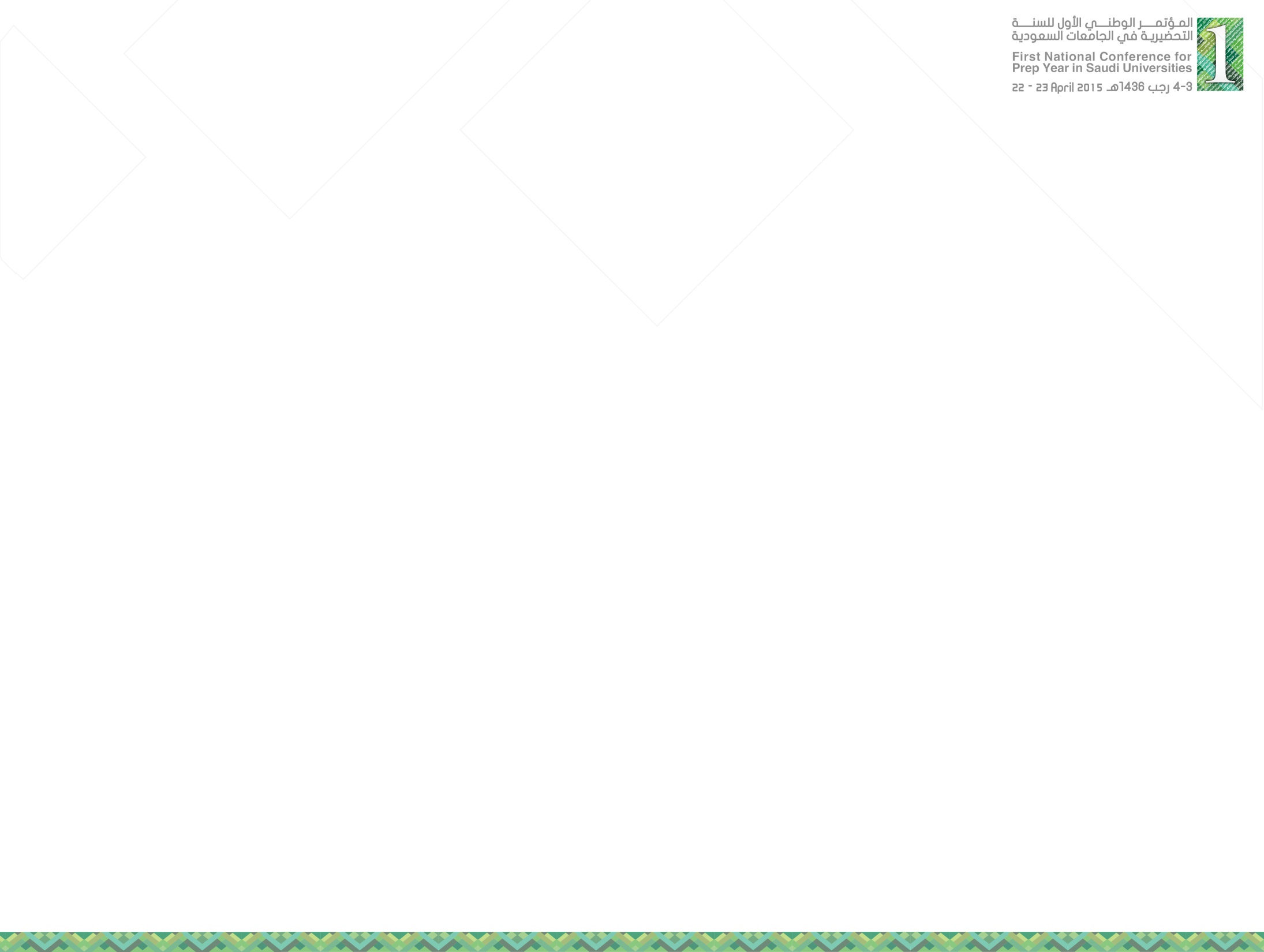 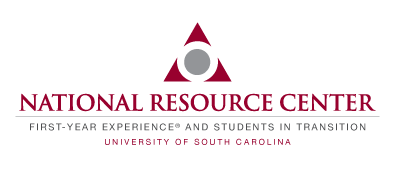 Formula for Success?
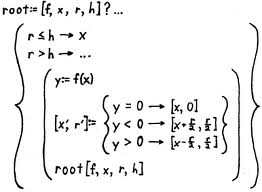 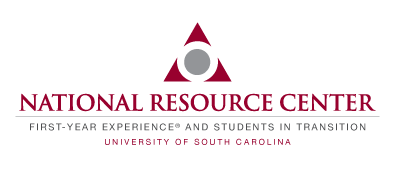 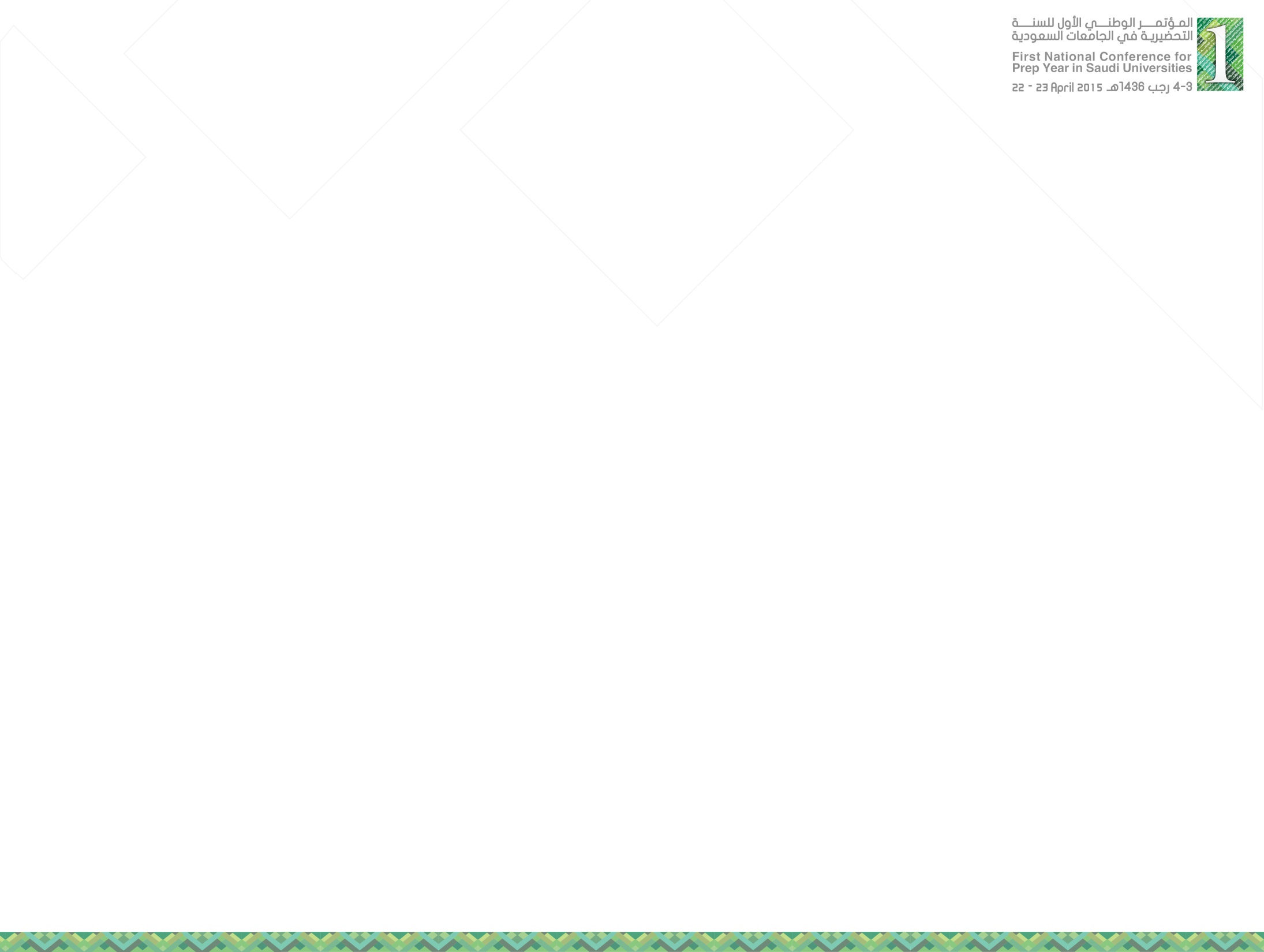 Standards & Criteria
Seven Principles for Good Practice in Undergraduate Education

Encourage contact between students & faculty
Develop reciprocity & collaboration between students
Respect diverse talents & learning styles
Promote active learning
Timely feedback for evaluation
Emphasize time on task
Communicate high expectations
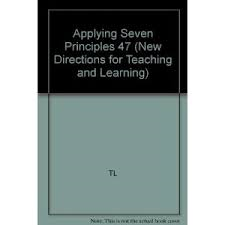 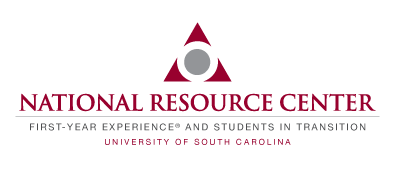 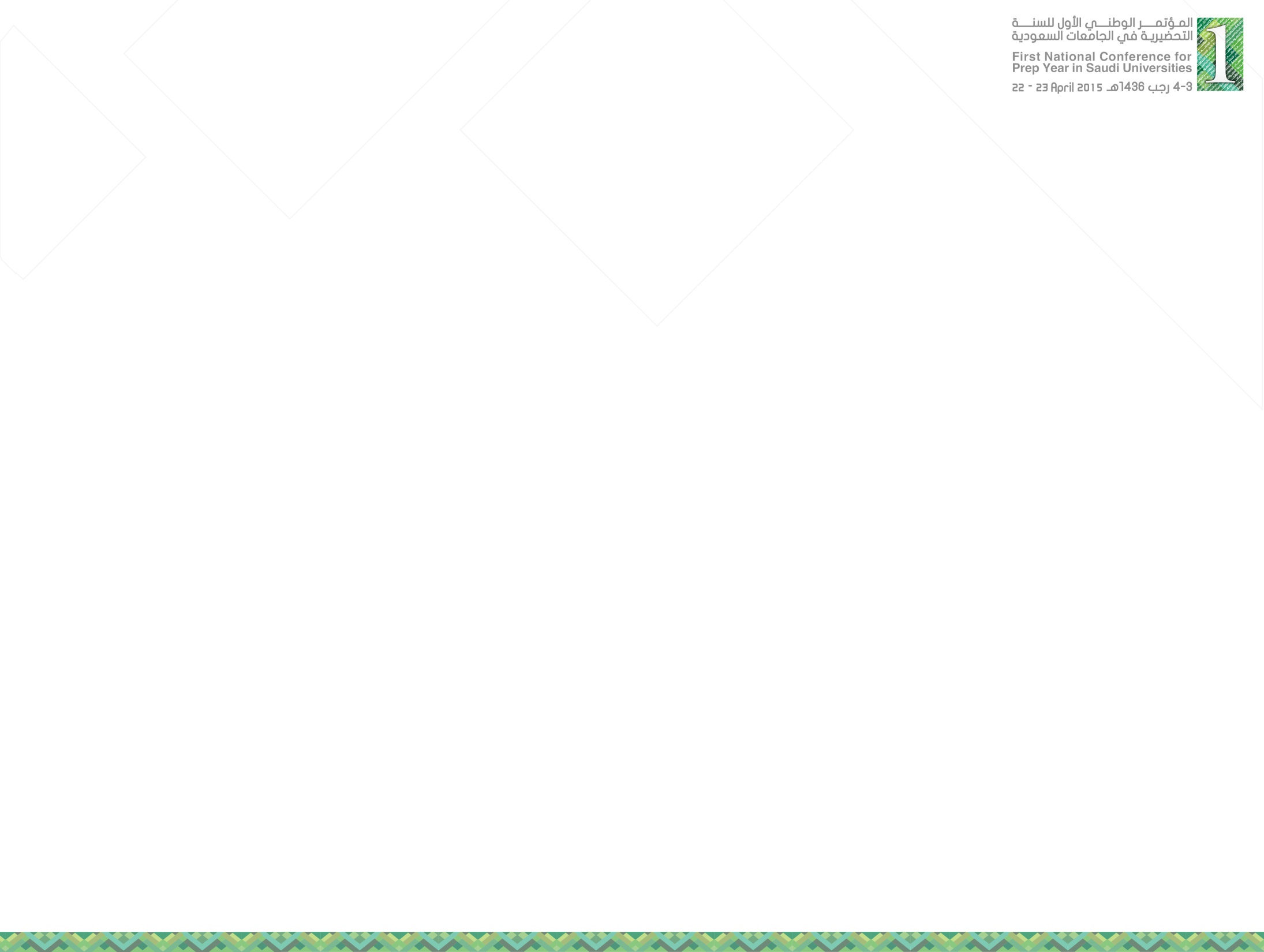 Standards & Criteria
Conditions for Student Success

“Living” Mission and “Lived” Educational Philosophy
An Unshakable Focus on Student Learning
Environments Adapted for Educational 
Enrichment
Clear Pathways to Student Success
Improvement-Oriented Ethos
Shared Responsibility for Educational 
Quality and Student Success
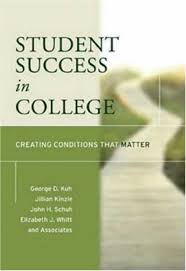 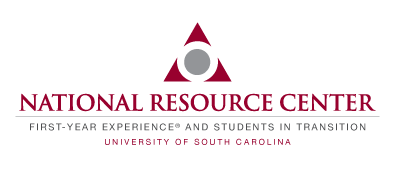 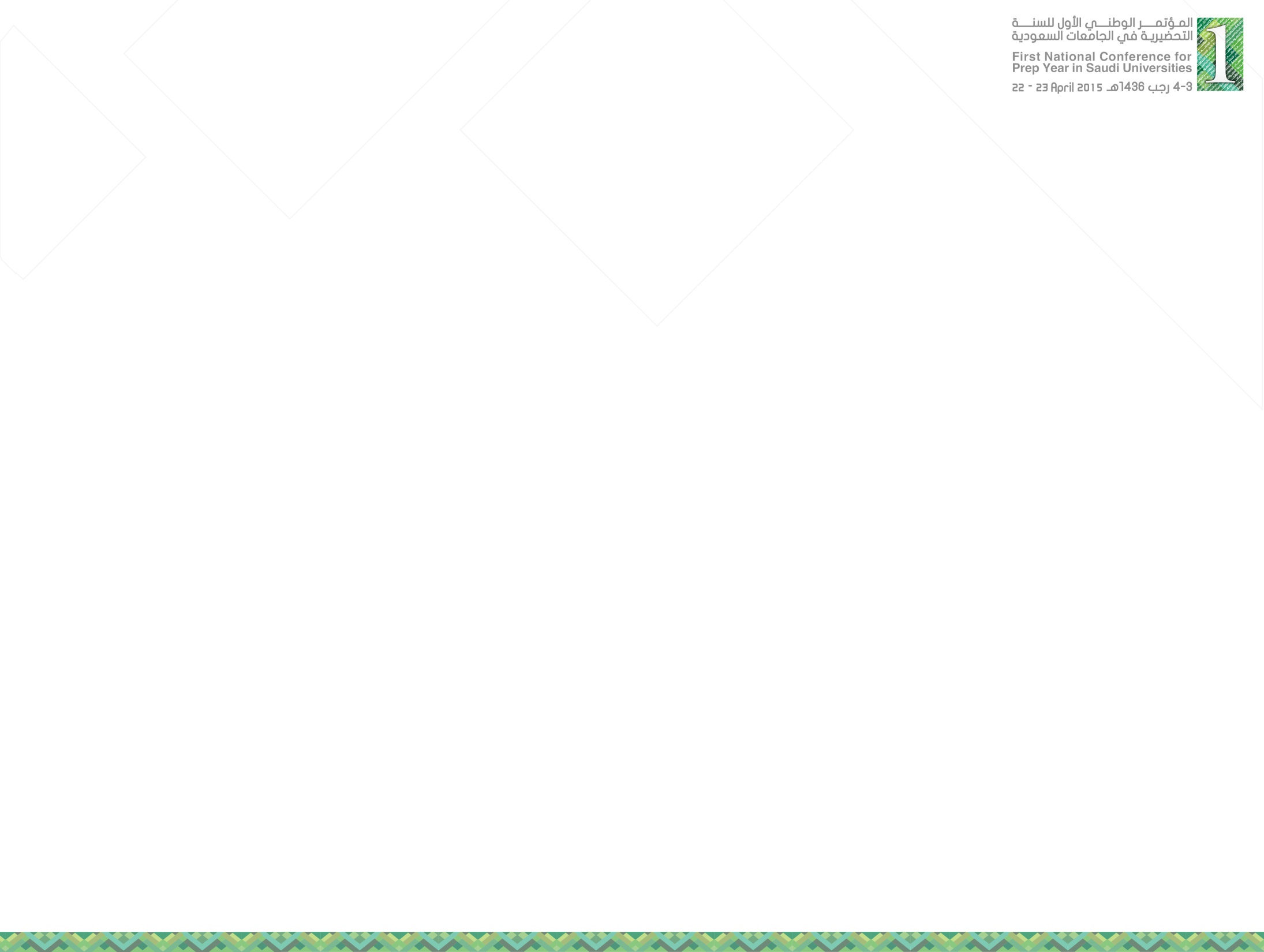 Criteria for FYE “Excellence”
“Evidence of an intentional, comprehensive approach to improving the first year that is appropriate to an institution’s type and mission.”
“Evidence of assessment of the various initiatives that constitute this approach.”
“Broad impact on significant numbers of first-year students, including, but not limited to special student subpopulations.”
“Strong administrative support for first-year initiatives, evidence of institutionalization, and durability over time.”
“Involvement of a wide range of faculty, student                affairs professionals, academic administrators, and             other constituent groups.”
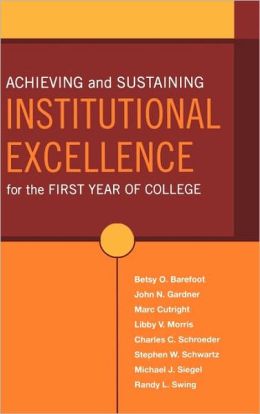 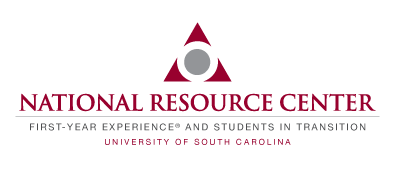 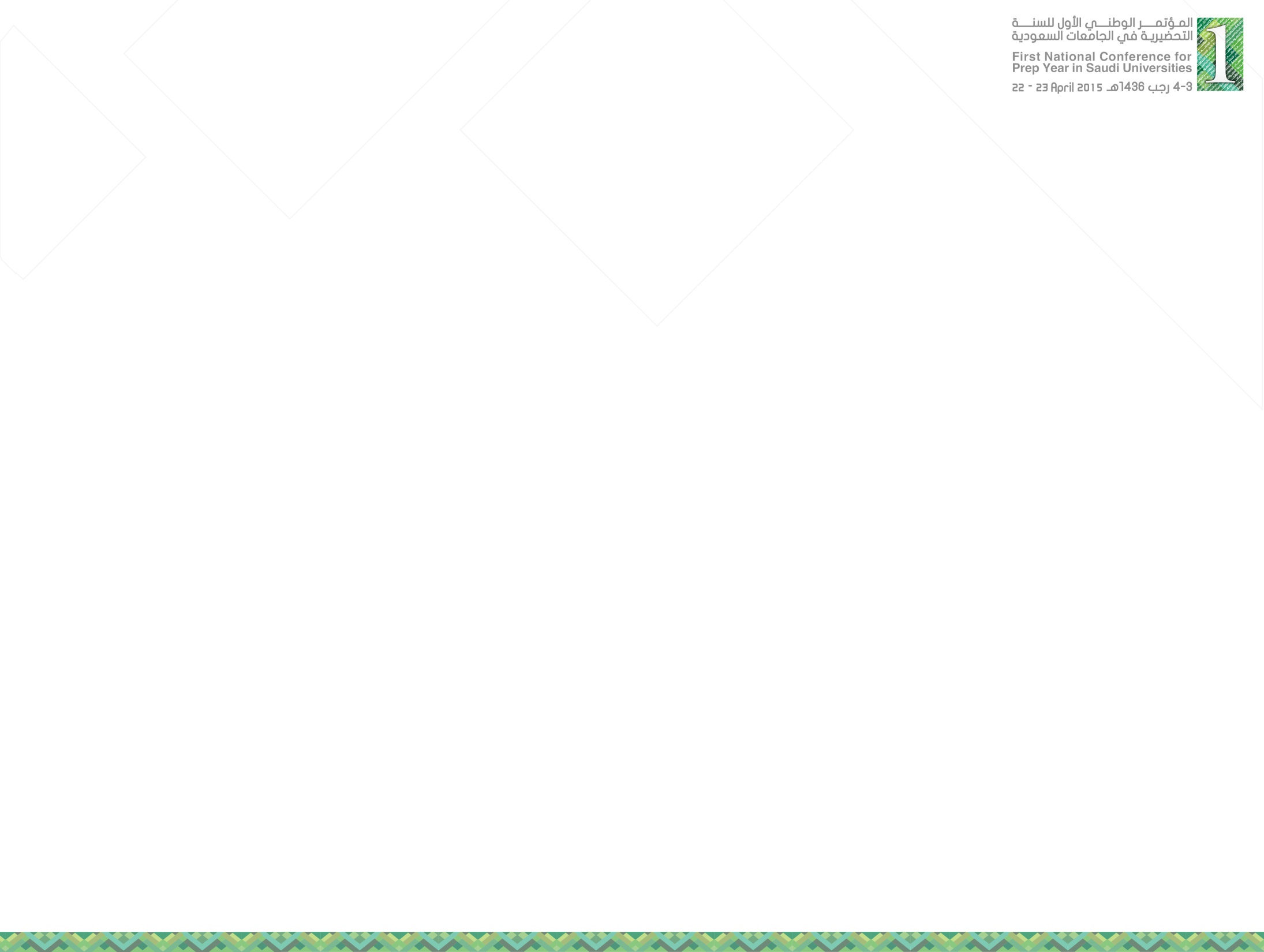 Excellence is driven by…
Attention to pedagogy in first-year courses
Creative acquisition and judicious use of financial resources
A steady outward gaze; the willingness to learn from and share with others
An intentional first-year curriculum and supportive cocurriculum
An environment where divisional walls are down
An institutional commitment and responsibility for the first year
Leadership operating on multiple levels
Efforts designed for all or for a critical mass of students
Assessment for improvement
A clarity of institutional identity an mission
A respect for students
Direct involvement of an institution’s faculty members
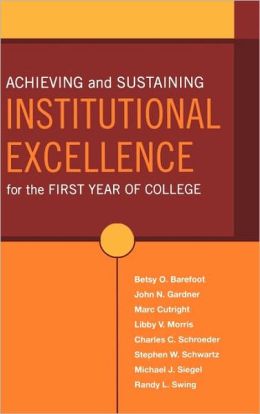 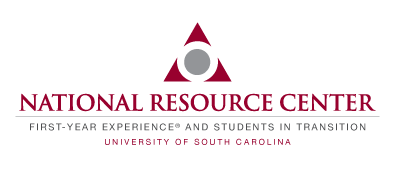 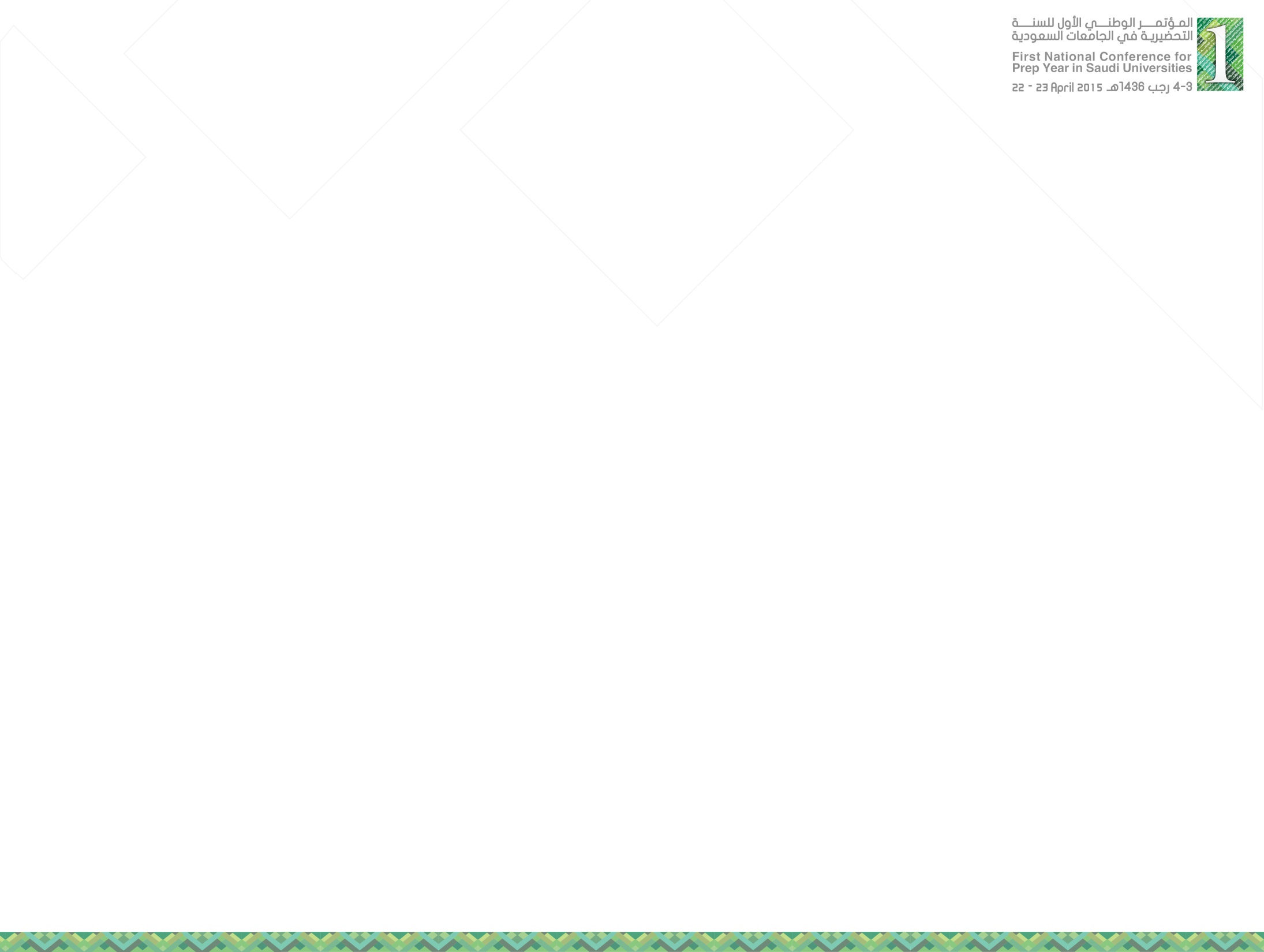 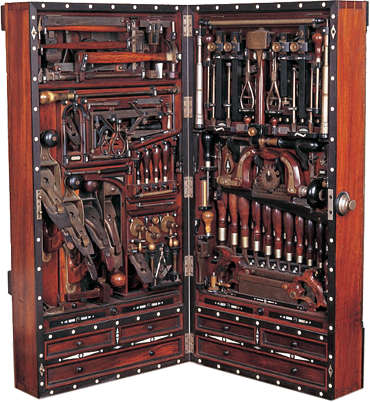 What tools (“ways and mechanisms”) do we have to enact these standards of excellence in pursuit of Prep-Year outcomes?
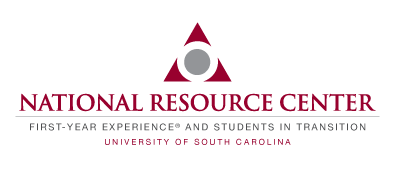 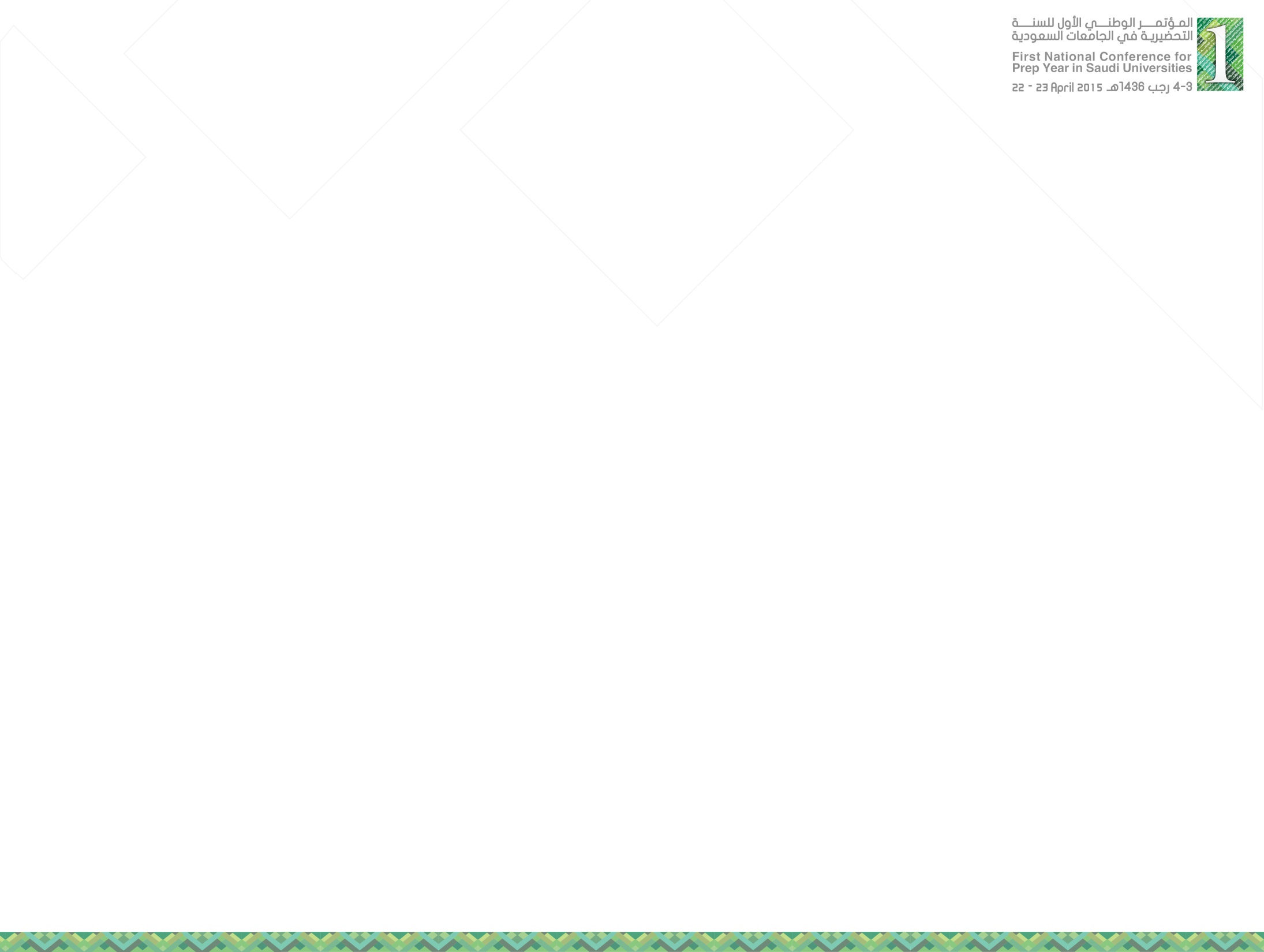 High-Impact Practices…
…are curricular and cocurricular structures that tend to draw upon high-quality pedagogies and practices in pursuit of 21st century learning outcomes; they are “teaching and learning practices that have been widely tested and have been shown to be beneficial for college students..,[toward] increase rates of retention and student engagement.”
Kuh, 2008
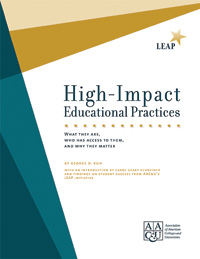 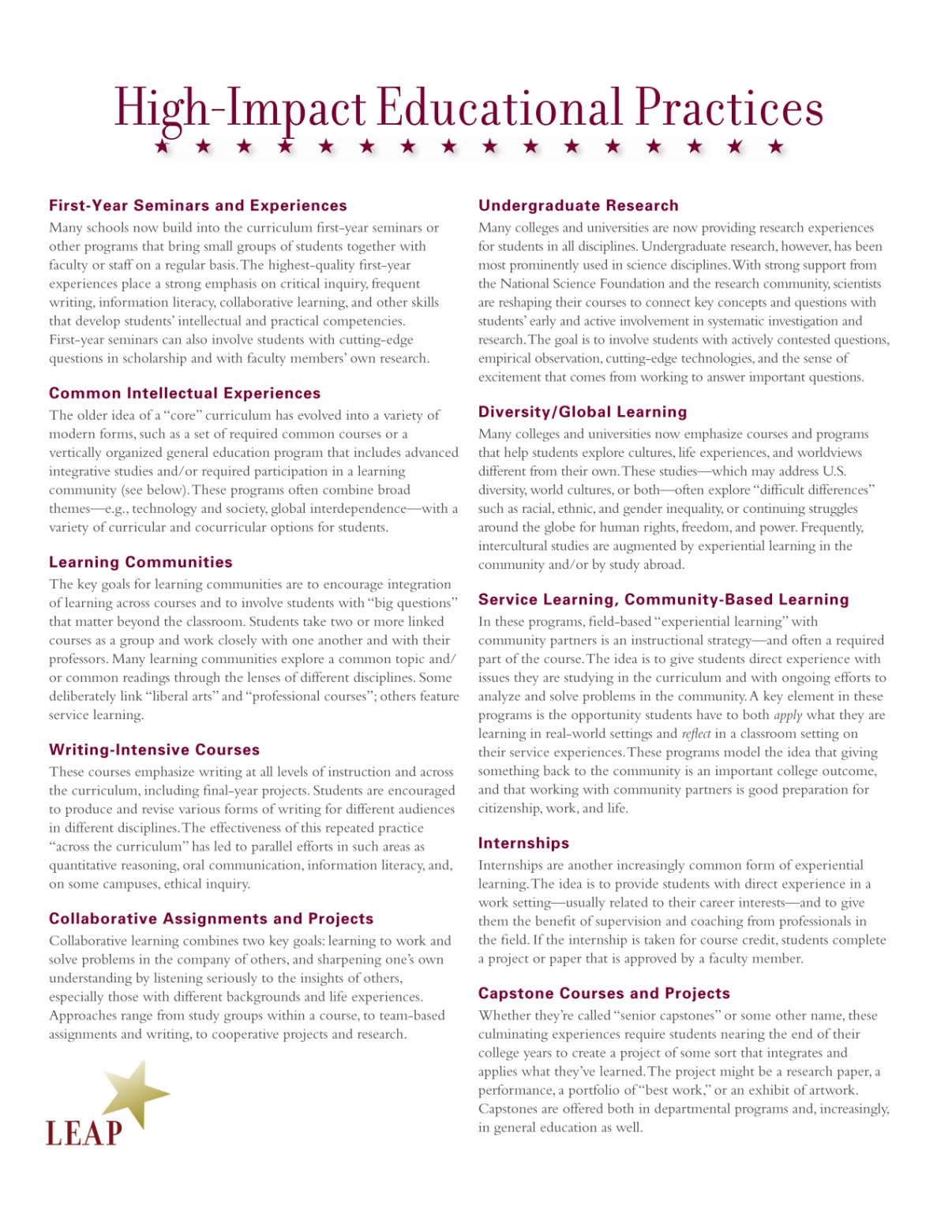 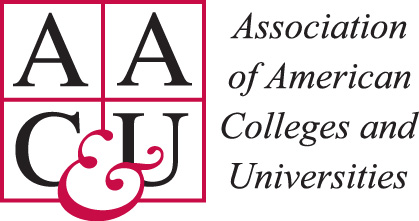 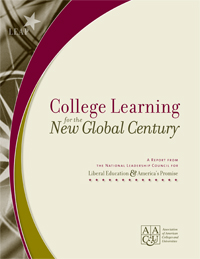 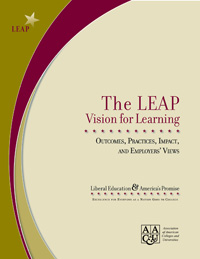 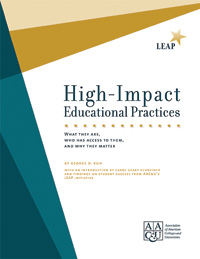 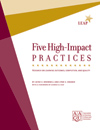 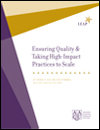 [Speaker Notes: This growth in a base of scholarship and best practice really positioned FYS well and gave them traction in the higher education landscape.

So much so that when AAC&U released their list of 10 high-impact practices as part of their LEAP project (Liberal Education and America’s Promise), LC were on it.

Really a sign that these programs have become institutionalized.]
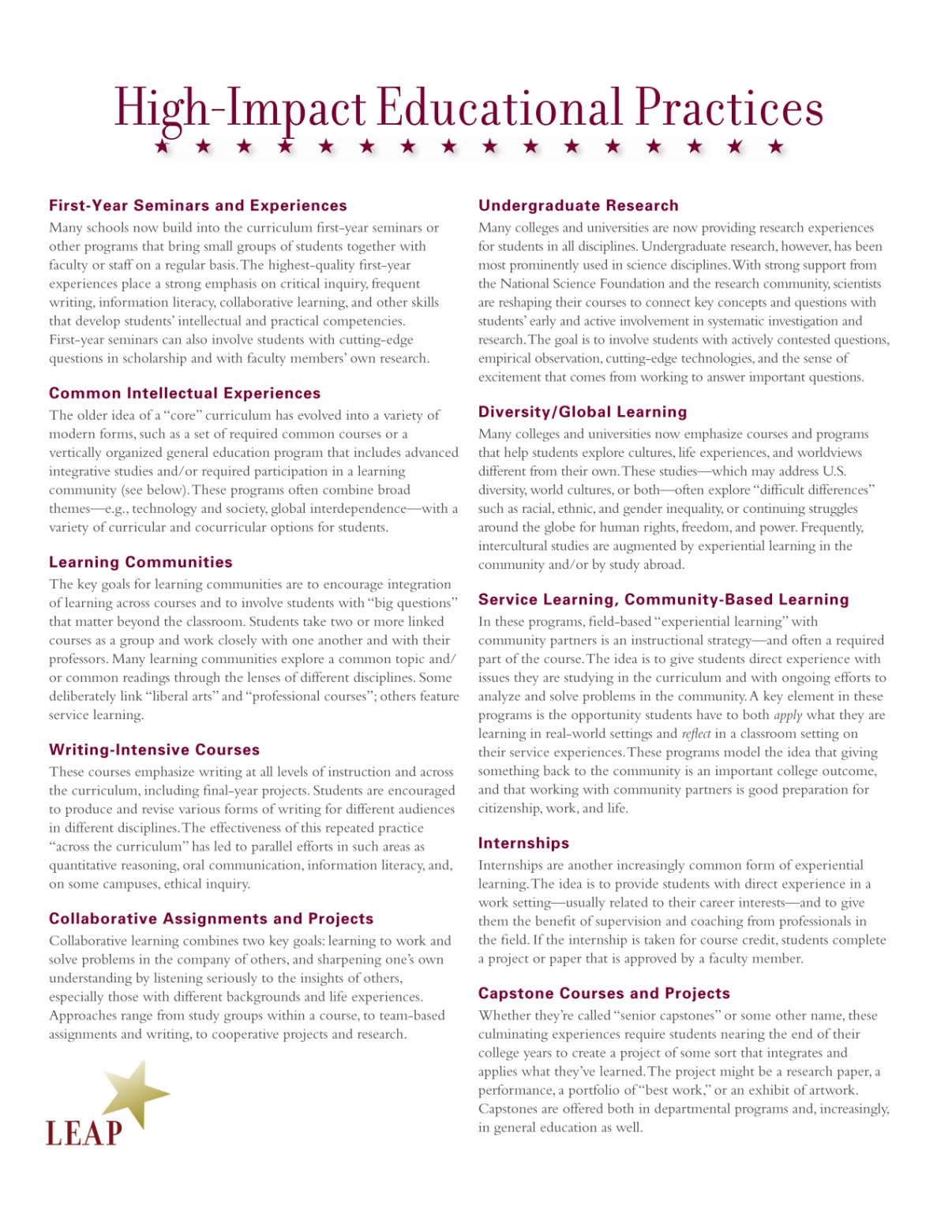 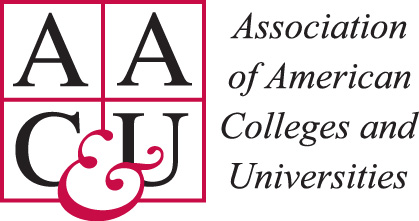 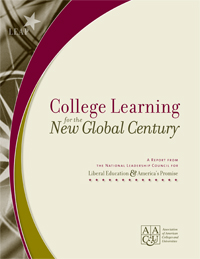 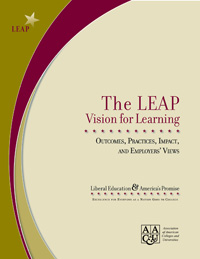 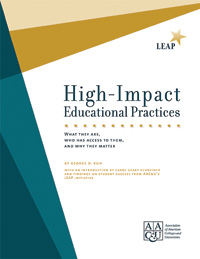 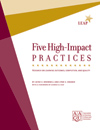 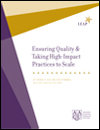 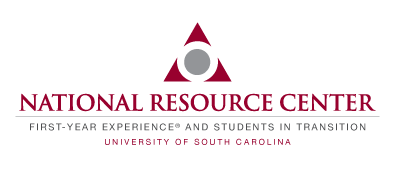 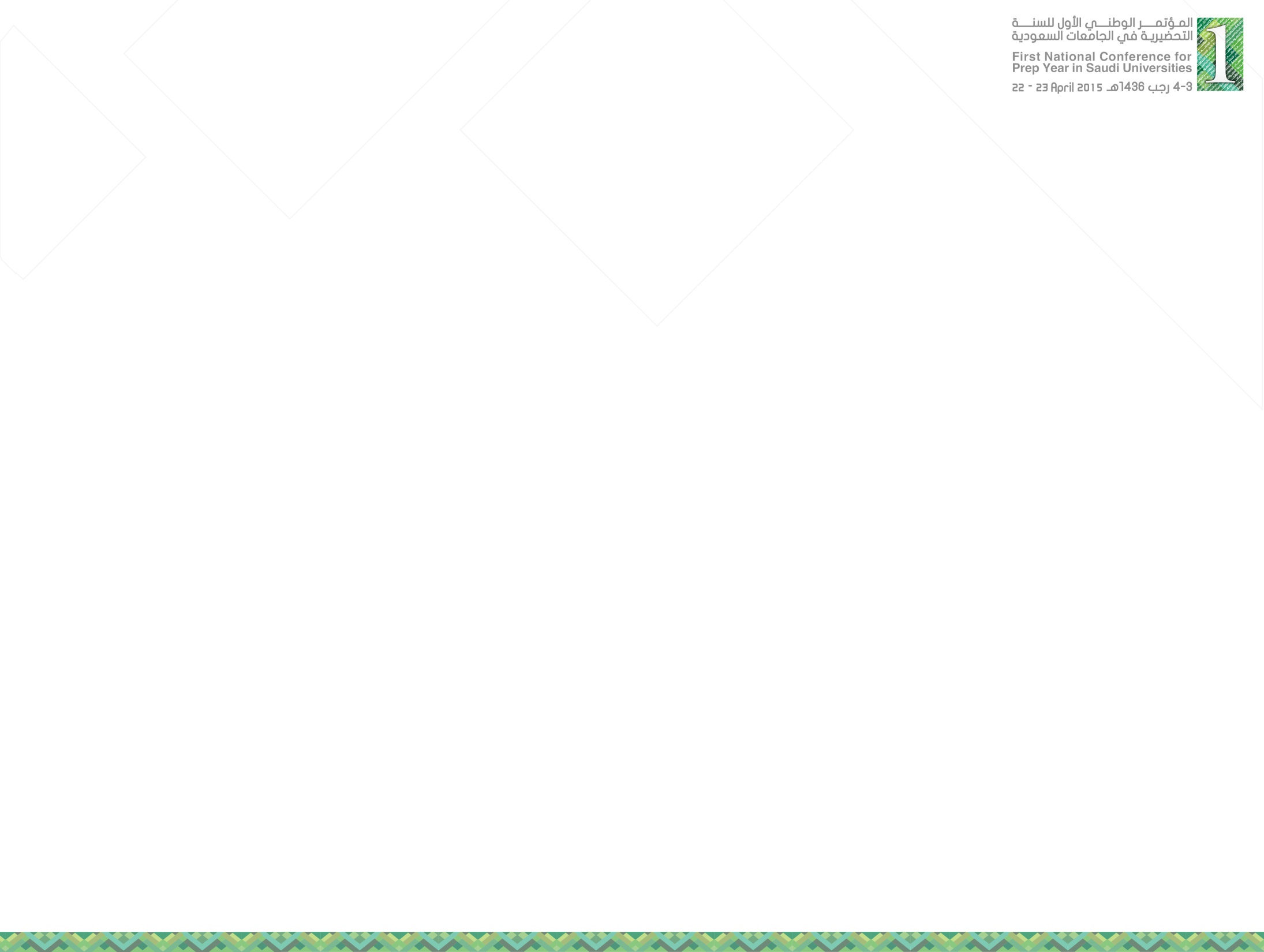 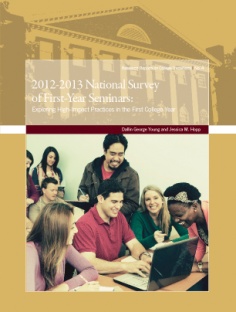 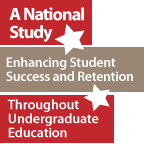 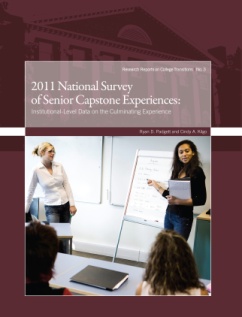 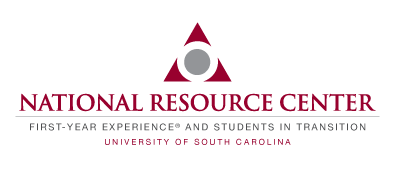 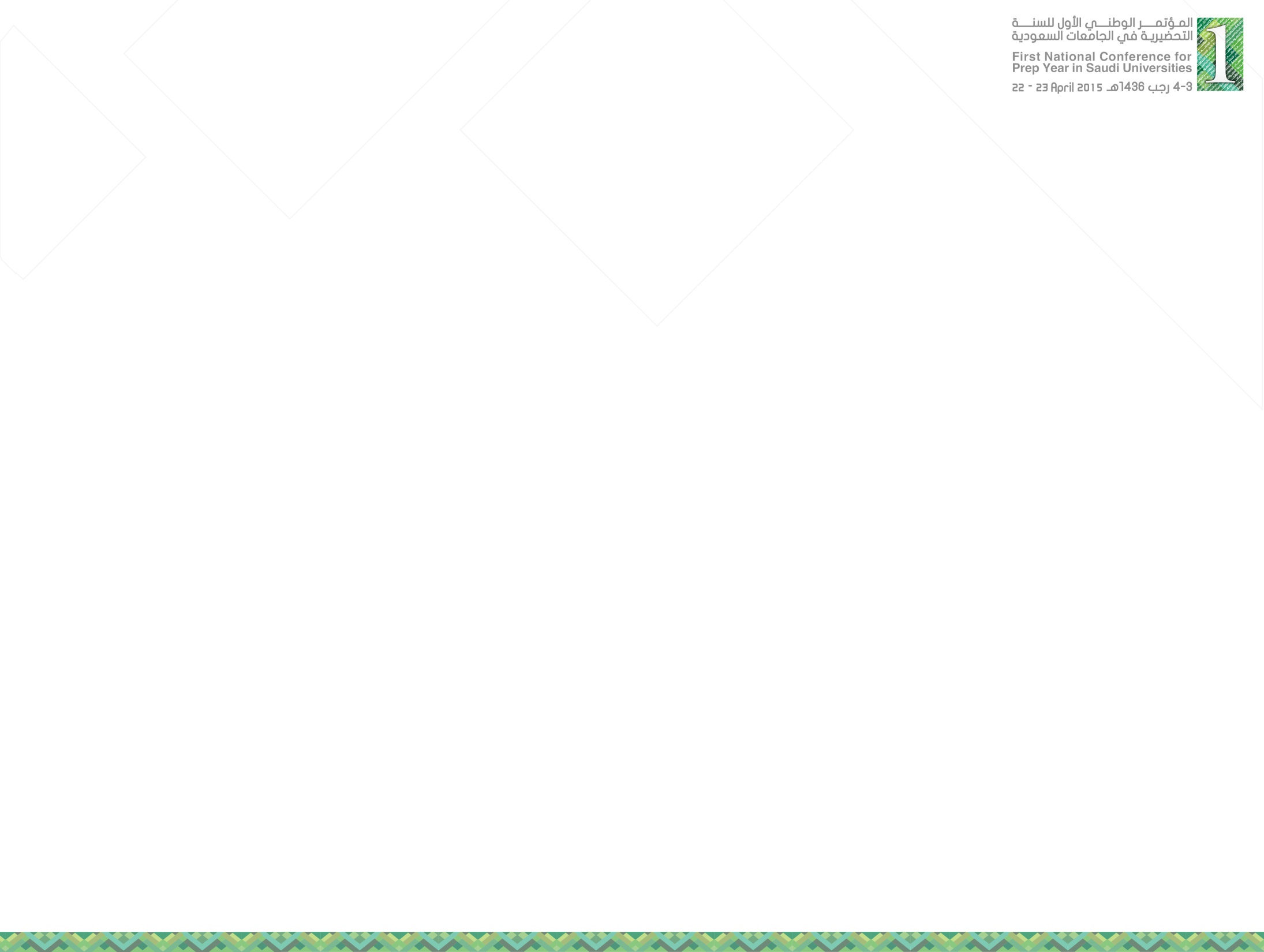 HIPs in Combination
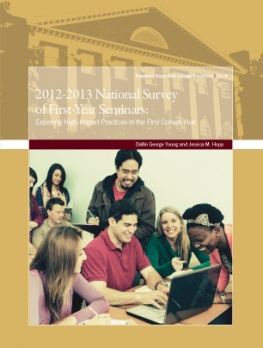 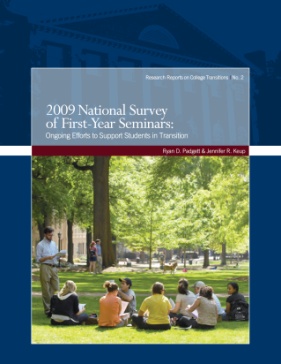 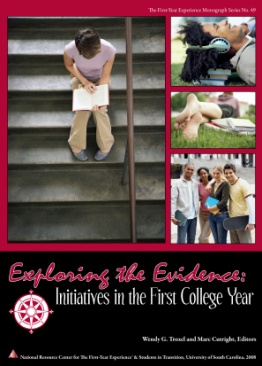 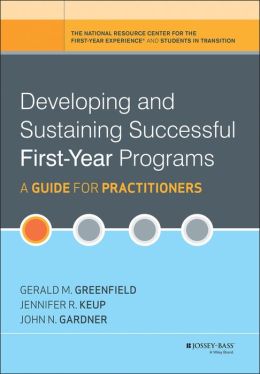 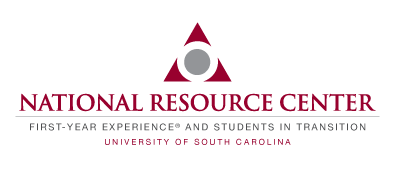 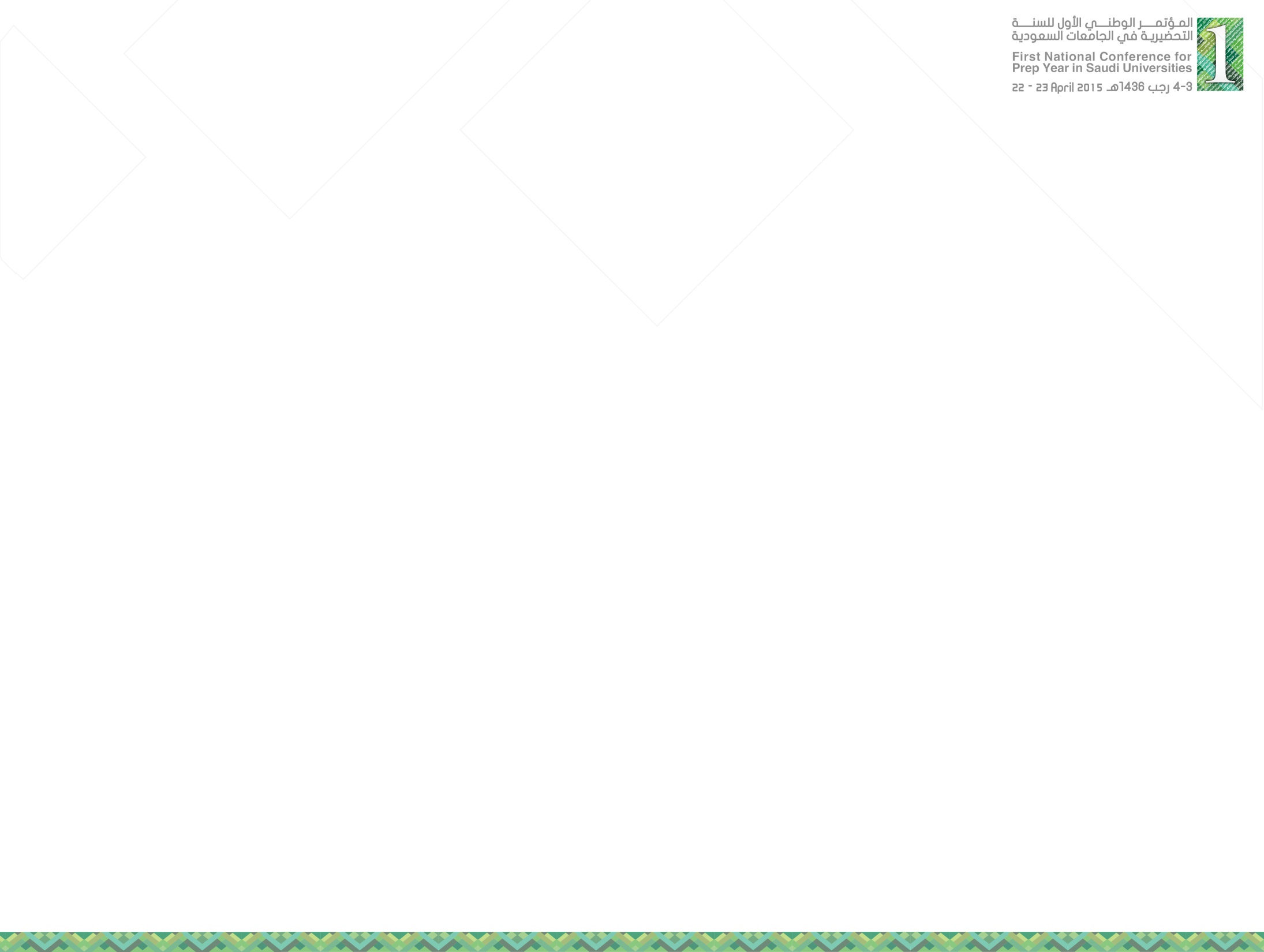 Percent of institutions
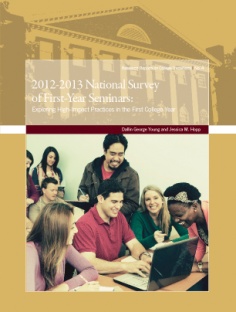 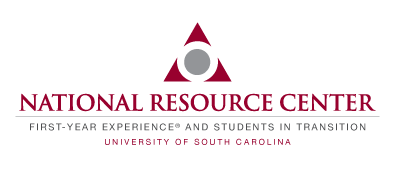 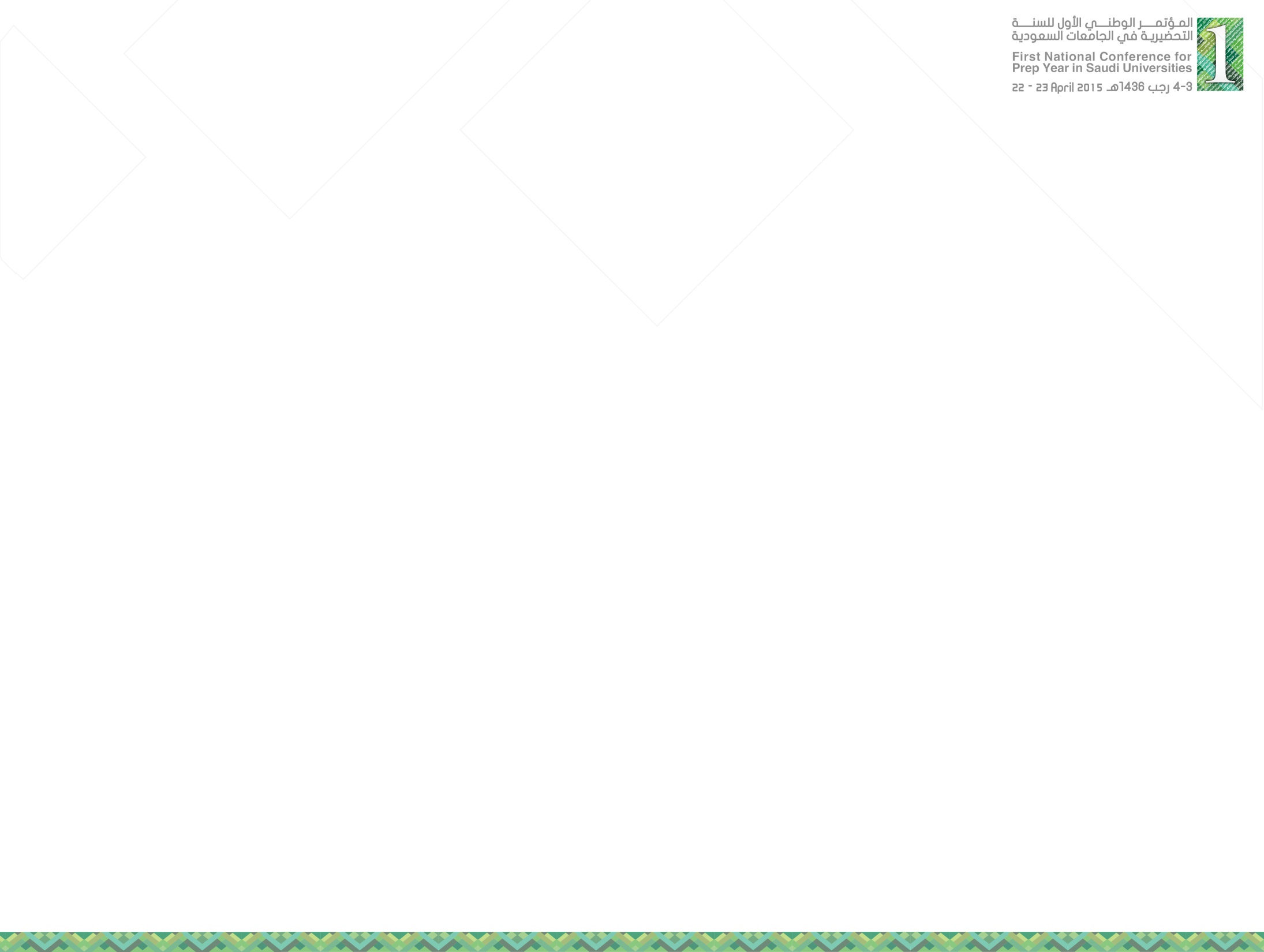 “So, today when I am asked, what one thing can we do to enhance student engagement and increase student success? I now have an answer: make it possible for every student to participate in at least two high-impact activities during his or her undergraduate program, one in the first year, and one taken later.” 
(Kuh, 2008)
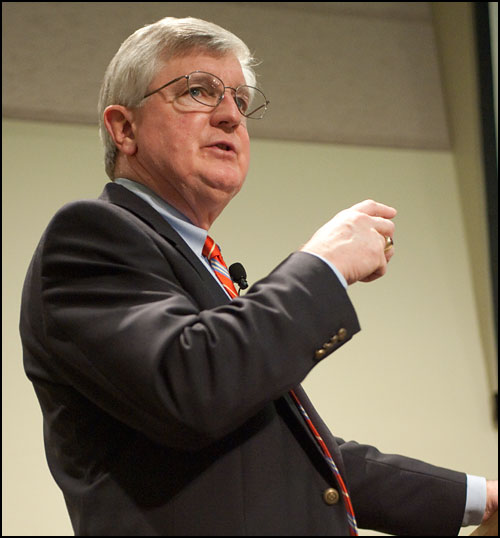 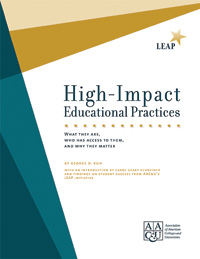 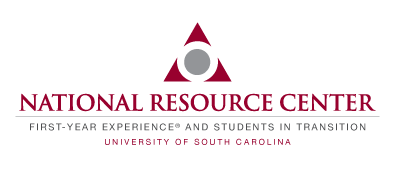 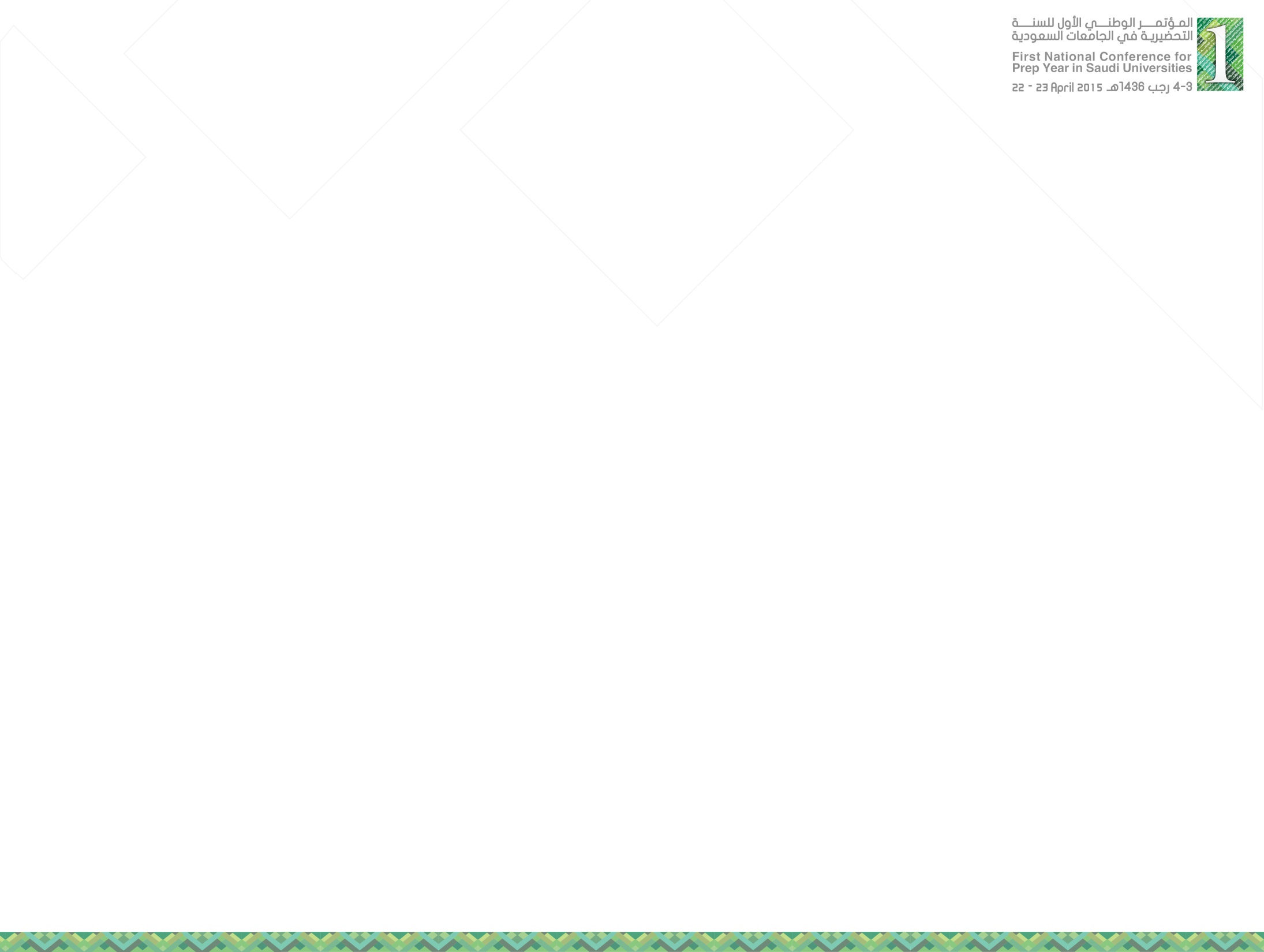 “While promising, they are not a panacea. Only when they are implemented well and continually evaluated…will we realize their considerable potential.”
Kuh in Brownell & Swaner, 2010
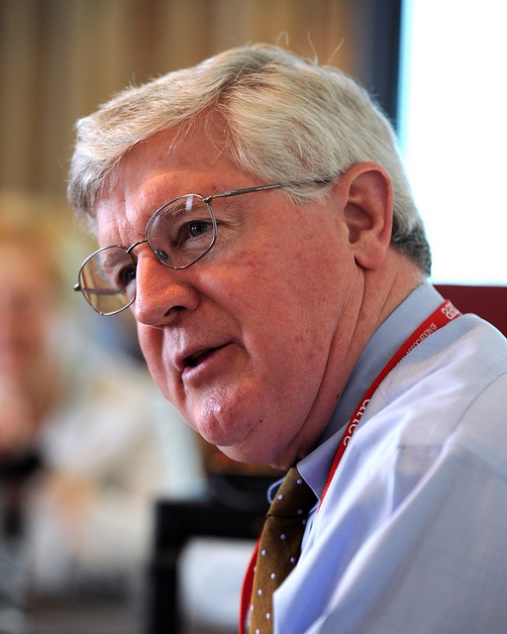 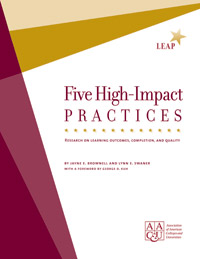 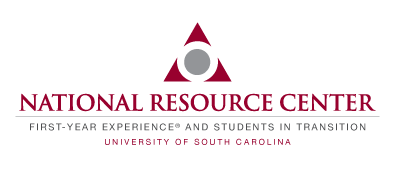 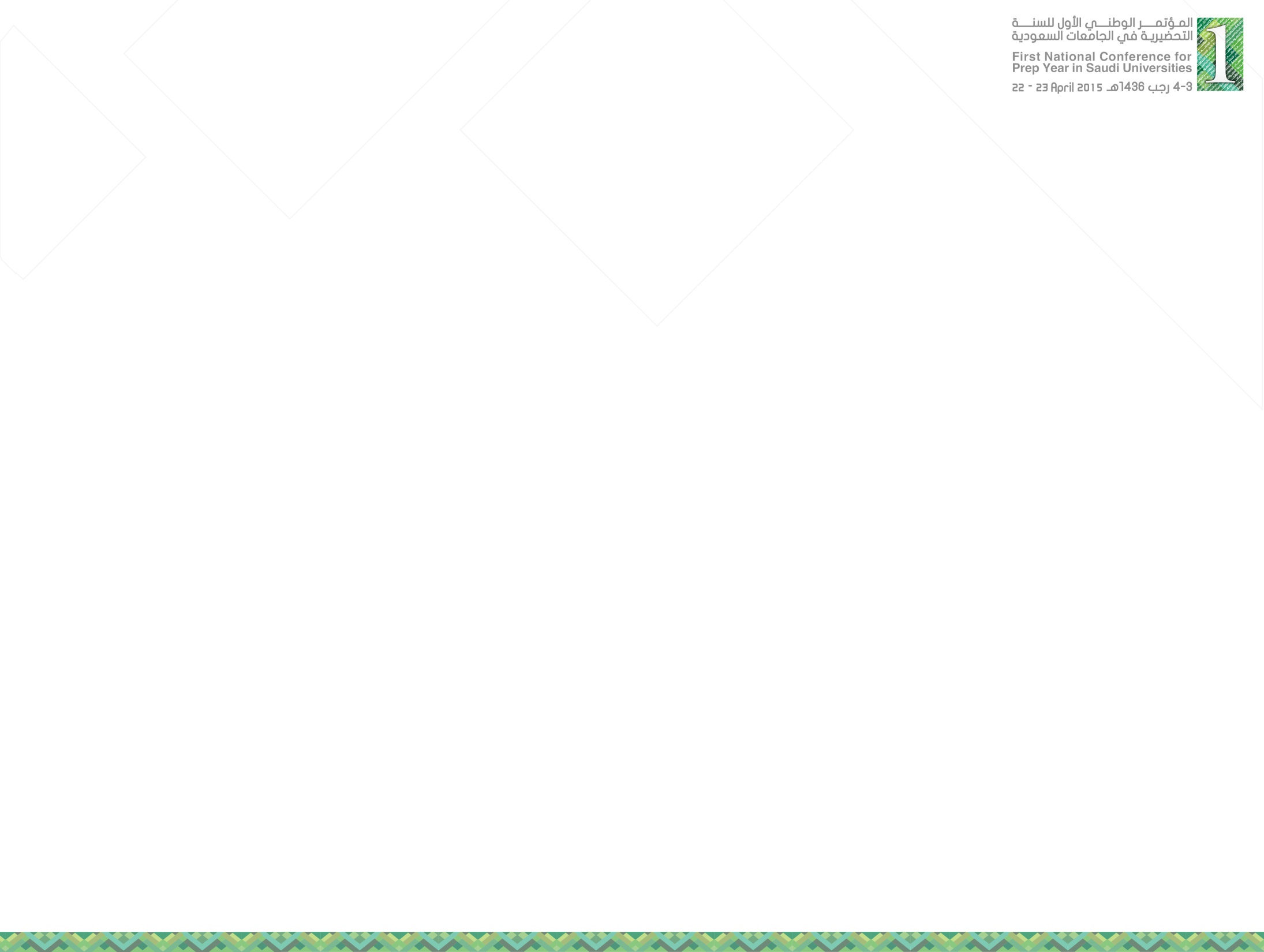 Limitations of HIPs
We overemphasis the impact of offering and participating in HIPs on learning outcomes and retention
How we structure HIPs matters more than just having them
High-impact “practices [tend to] be used in more functional rather than novel approaches.  
It is also important to highlight their relevance and reflection outside of the classroom setting 
Less than 60% of institutions have assessed their high-impact practices in the past 3 years
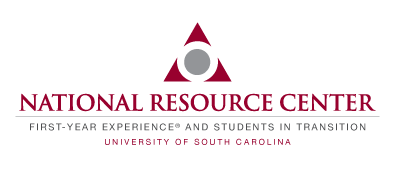 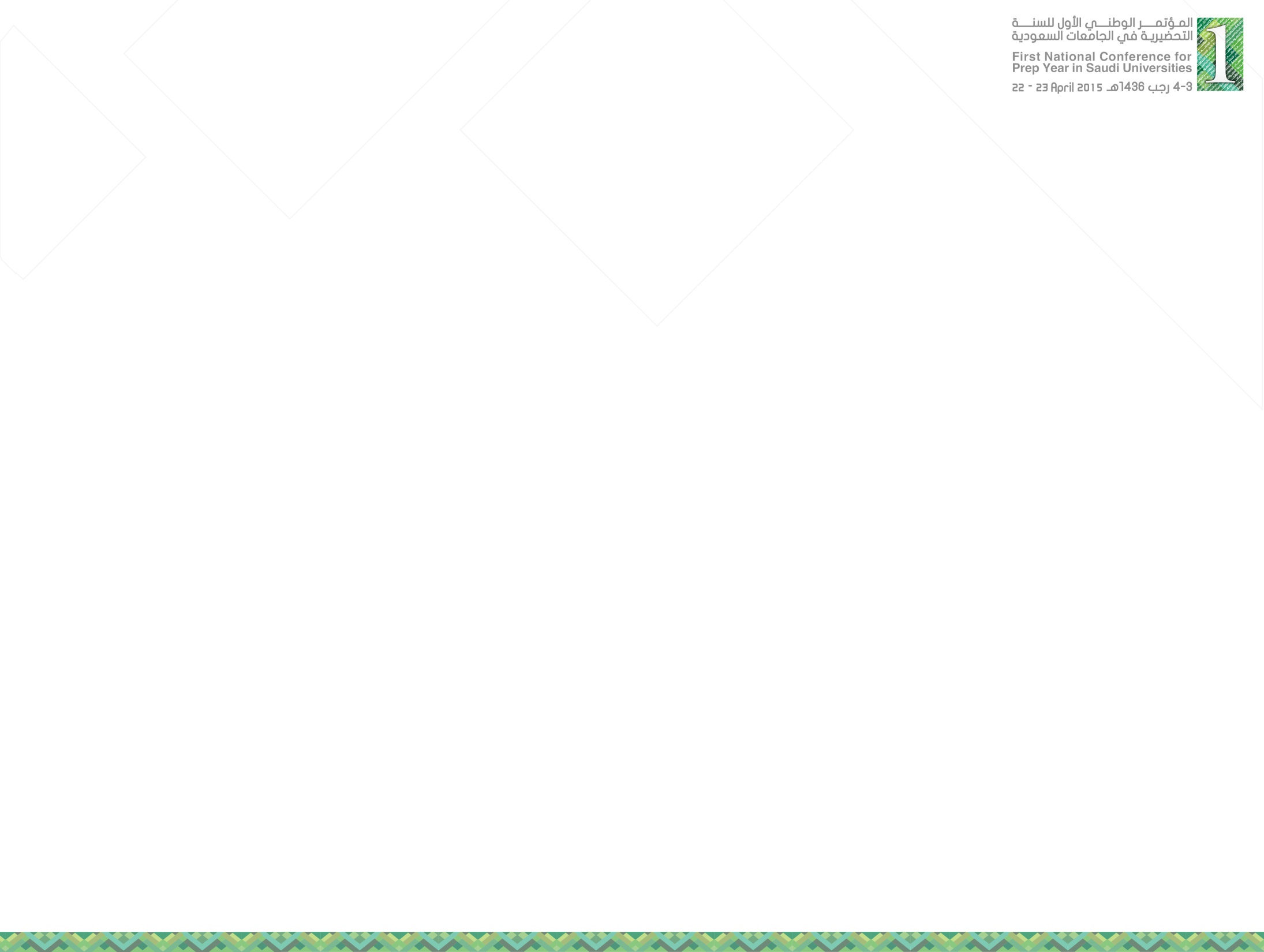 What Ensures Quality?
High-Impact Practices should…

Create an investment of time and energy
Include interaction with faculty and peers about substantive matters
Have real-world applications
Employ high expectations
Include frequent feedback
Provide exposure to diverse perspectives
Demand reflection and integrated learning
Include accountability
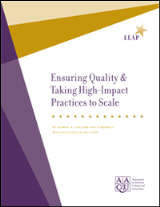 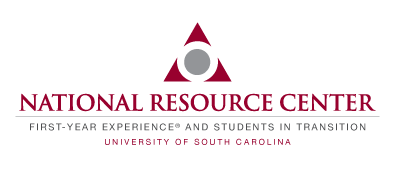 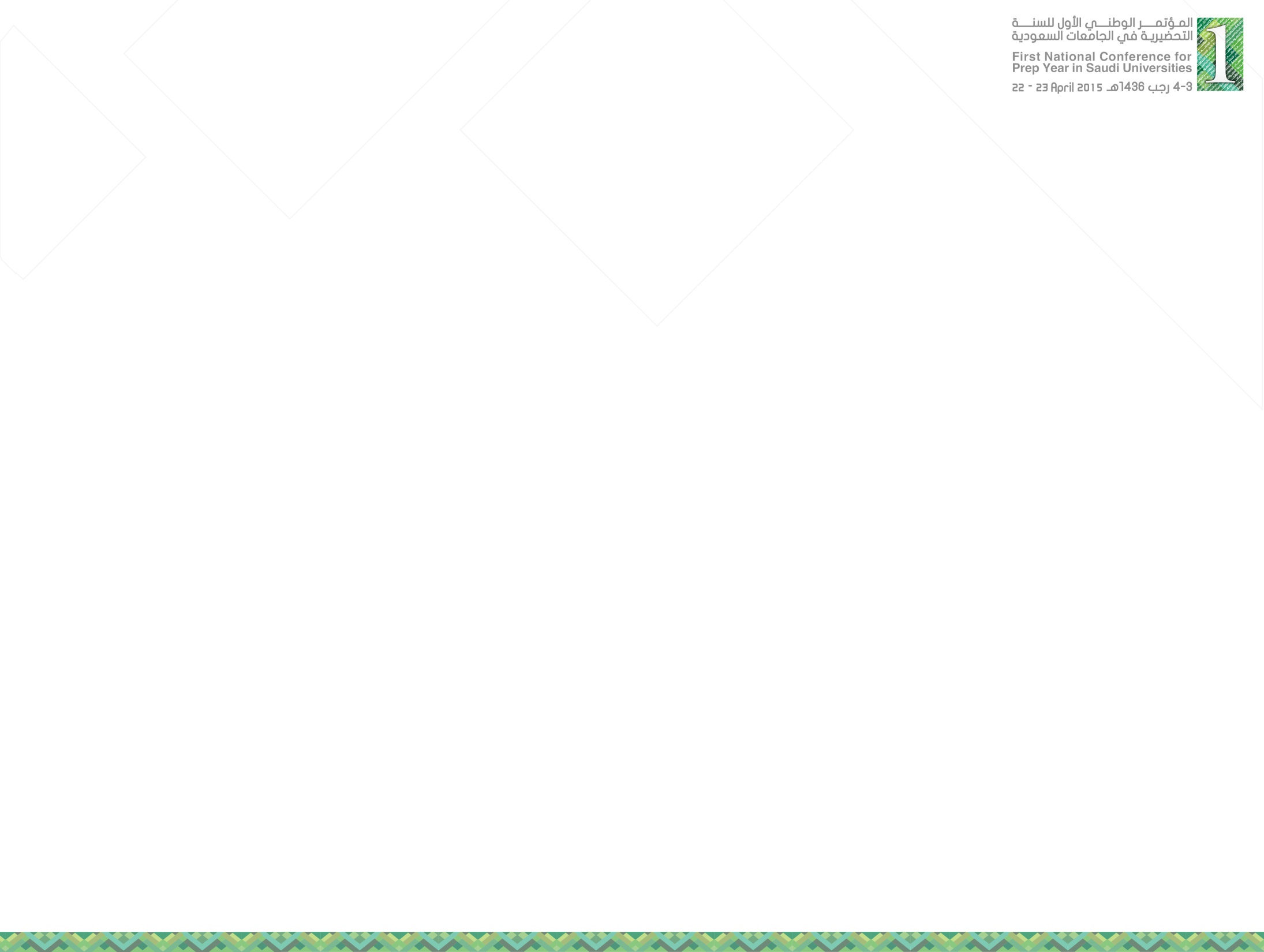 Parting Thoughts
“The construct of thriving as an expanded vision of student success provides a framework for conceptualizing new ways of helping students reap the full benefits of higher education. The very word thriving implies that success involves more than surviving a four-year academic obstacle course.  Students who thrive are vitally engaged in the college endeavor—intellectually, socially, and emotionally. They experience what Tagg (2003) calls deep learning; they are investing effort within the classroom and managing their lives well beyond it.”  (Shreiner, Louis, & Nelson, 2012)
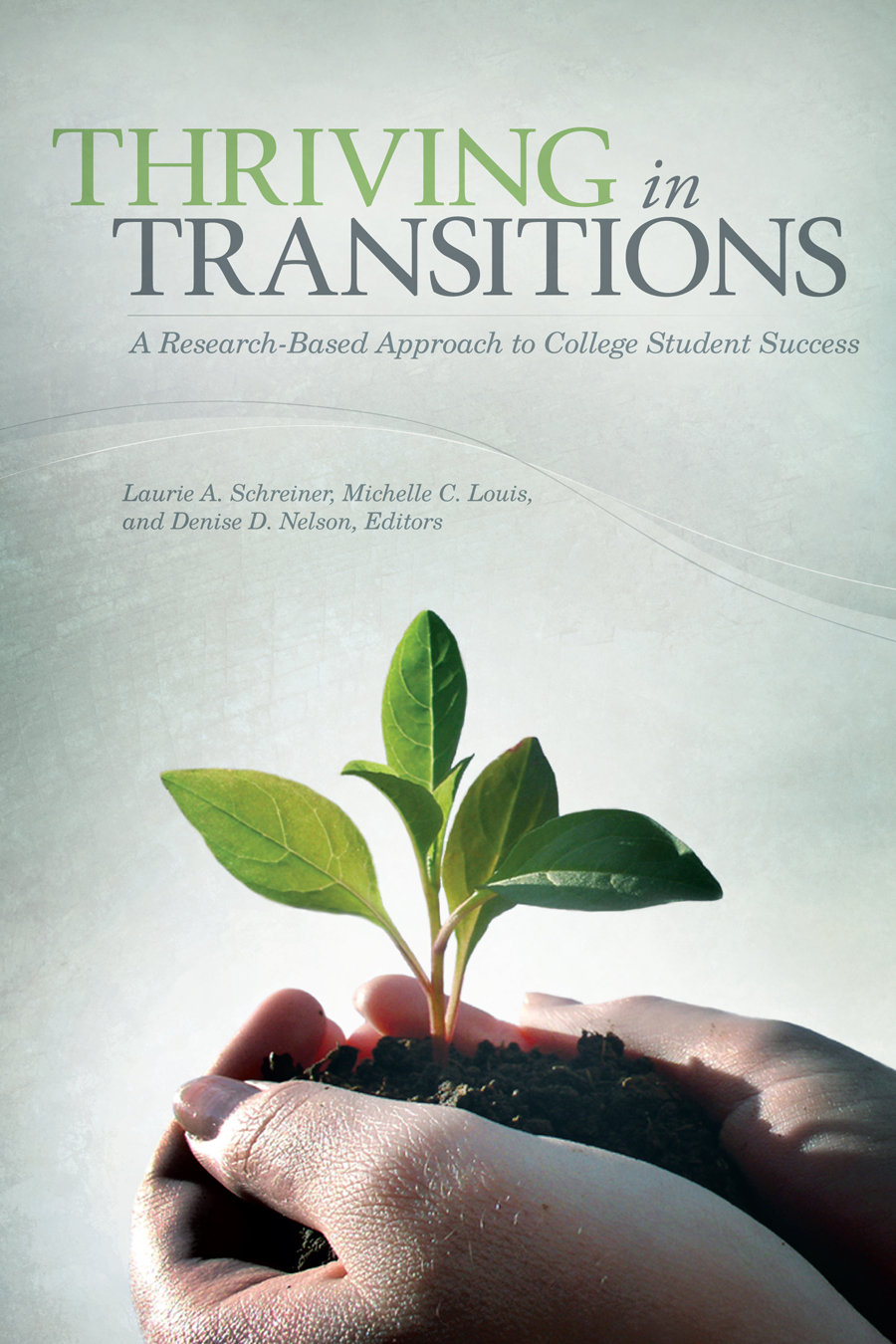 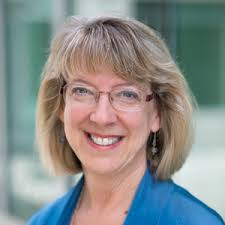